Saying what I and others do
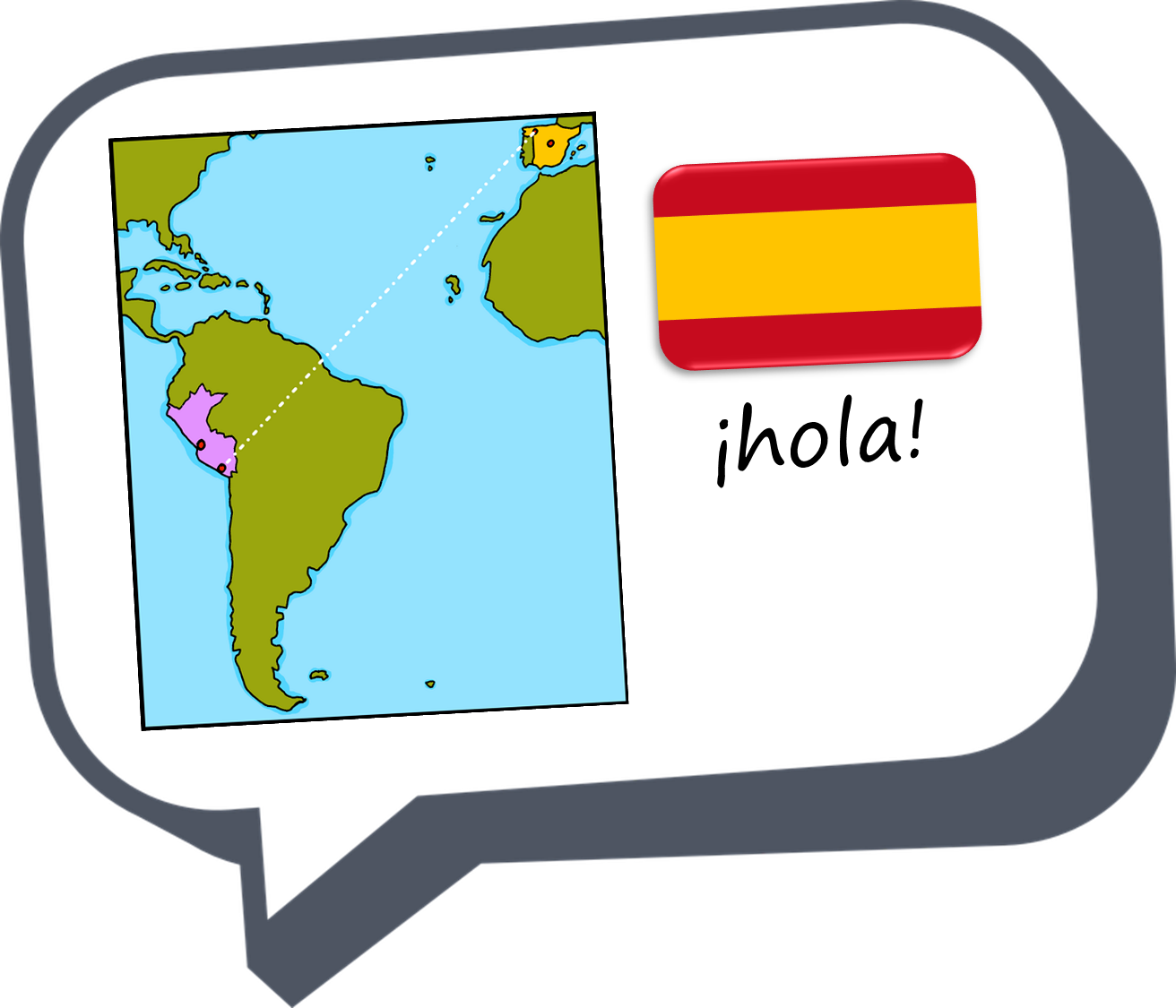 amarillo
Follow ups 1-5
[Speaker Notes: Artwork by Steve Clarke. All additional pictures selected are available under a Creative Commons license, no attribution required.

The frequency rankings for words that occur in this PowerPoint which have been previously introduced in the resources are given in the SOW (excel document) and in the resources that first introduced and formally re-visited those words. 

For any other words that occur incidentally in this PowerPoint, frequency rankings will be provided in the notes field wherever possible.

SSC: l  source: libro [230] ll source: llamar [122] 
Vocabulary: visitar [792] iglesia [437] mamá [675] museo [1114] papá [865] parque [1354] plaza [806] con [14] Revisit 1: tienes [19] hoja [916] idea [247] lápiz [3740] mensaje [847] palabra [192] regla [1380]Revisit 2: feliz [908] imposible [1418] increíble [1642]  ¿dónde? [161]

Glossed: sobre [62] viaje [519] trabajo [152] solo [181] inglés [583]  voz [252] leer [209] grabar [1560]

Source: Davies, M. & Davies, K. (2018). A frequency dictionary of Spanish: Core vocabulary for learners (2nd ed.). Routledge: London]
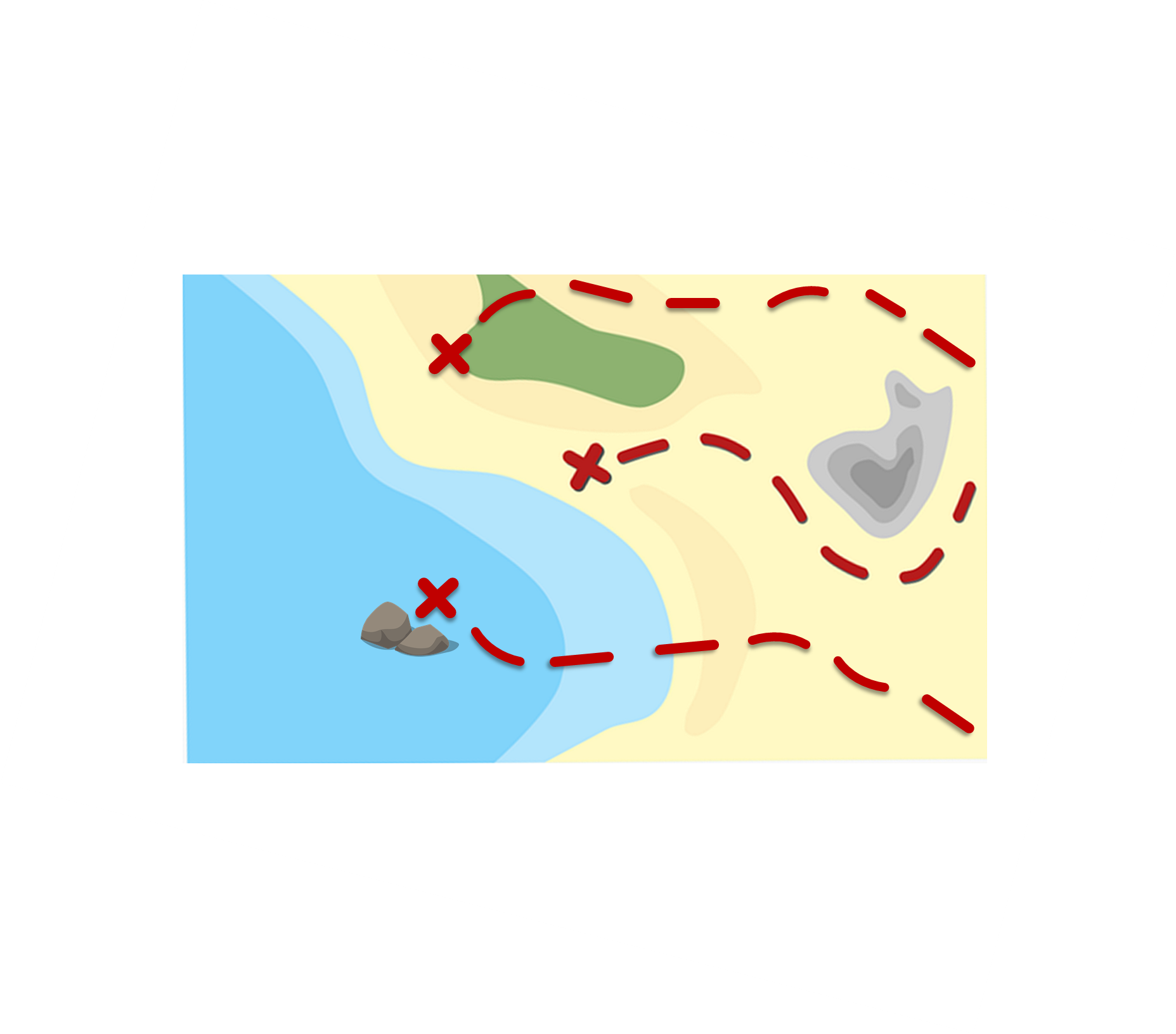 Follow up 1:
[l] libro
[ll] llamar
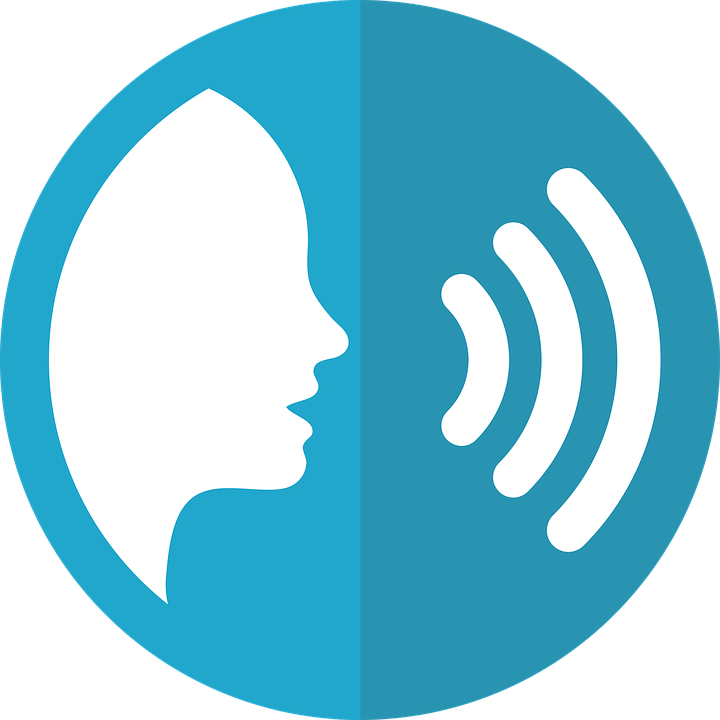 La ruta de las monedas
Pronuncia las palabras y colecciona monedas.
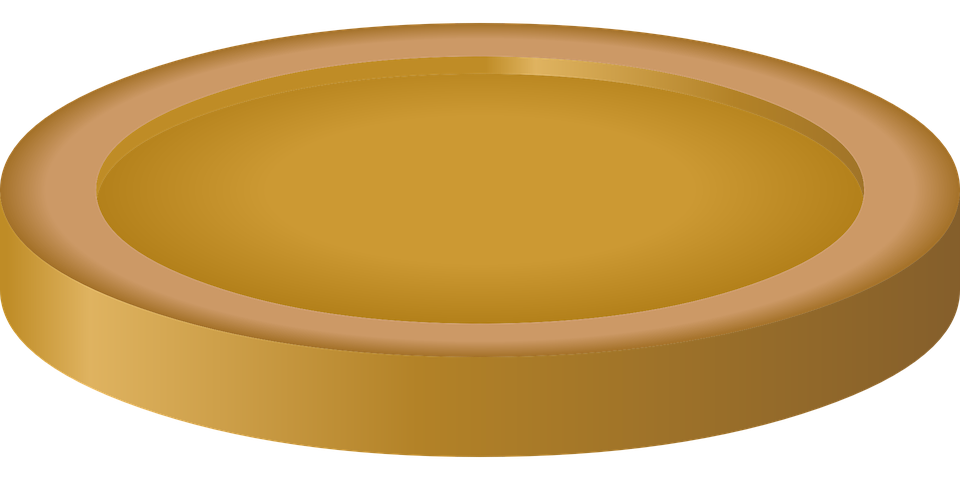 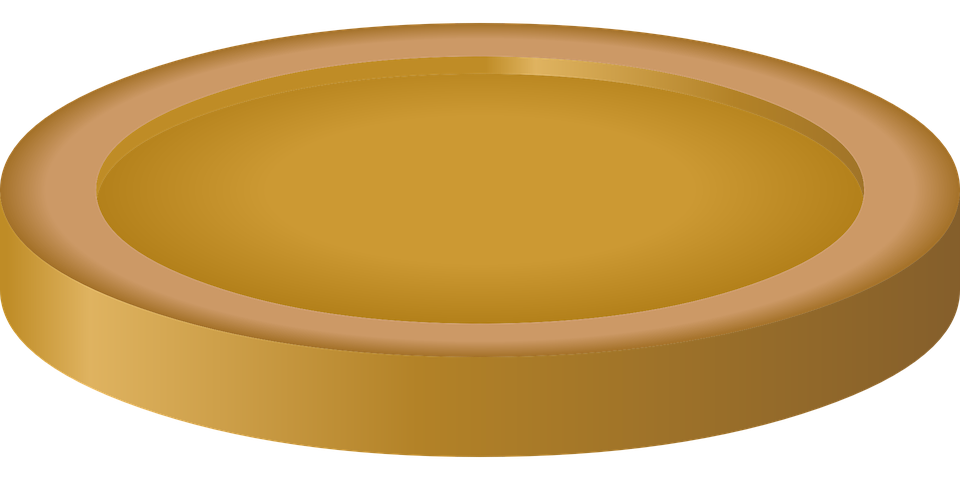 Turno 1: Persona A
Turno 2: Persona B
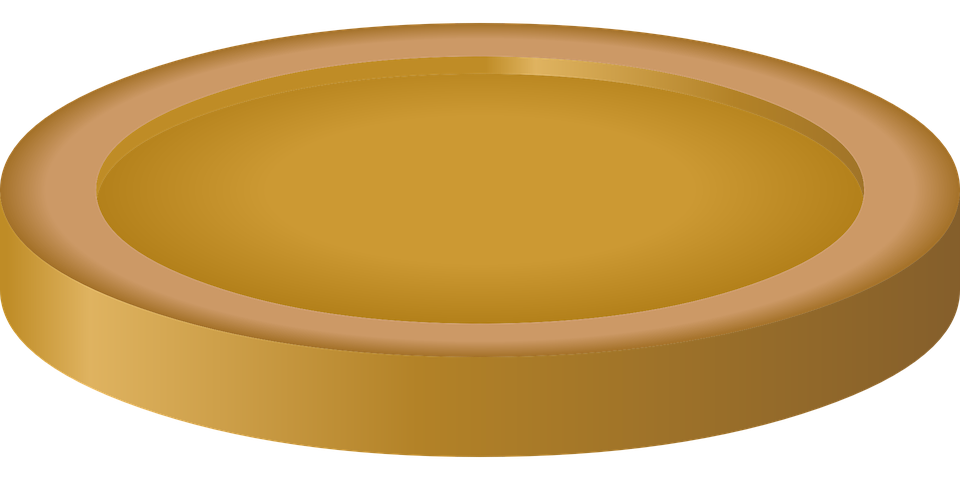 libro
lobo
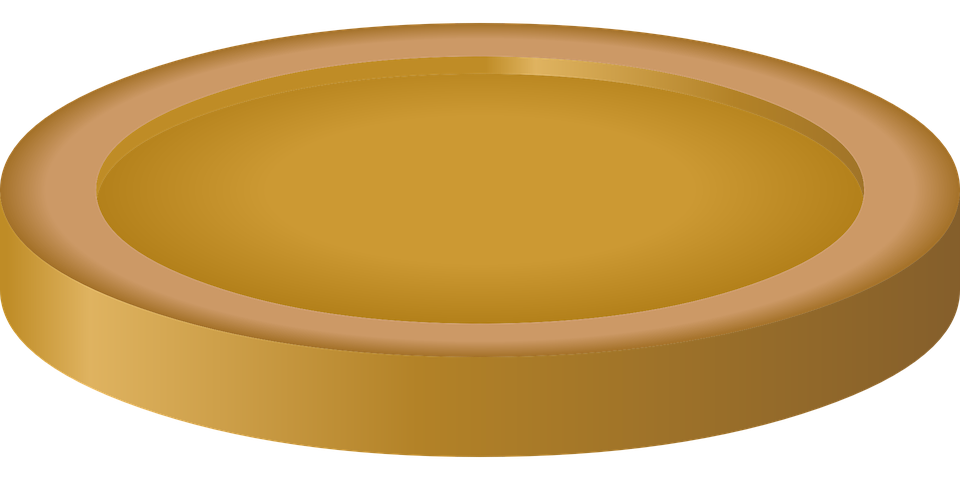 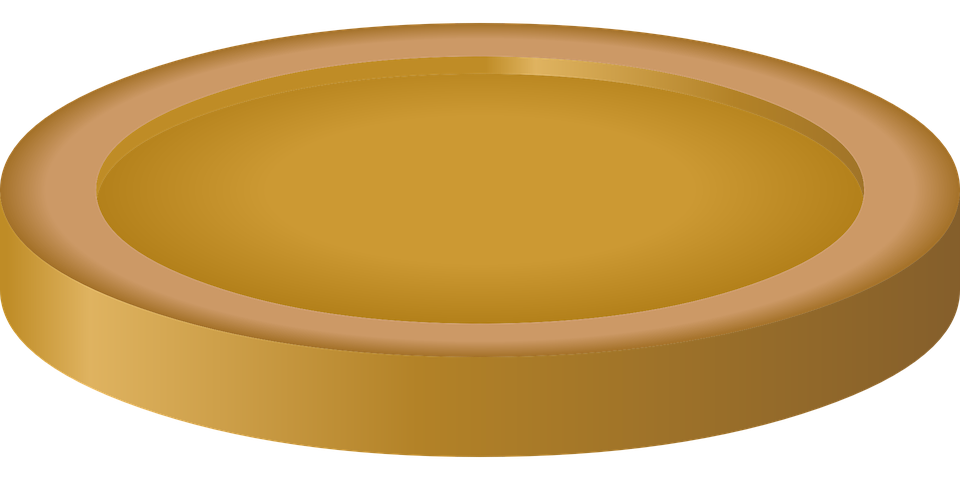 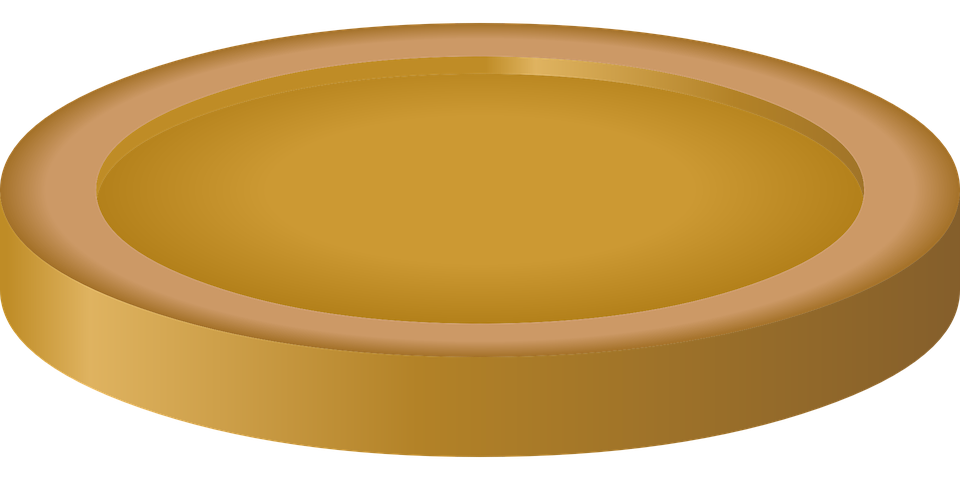 collar
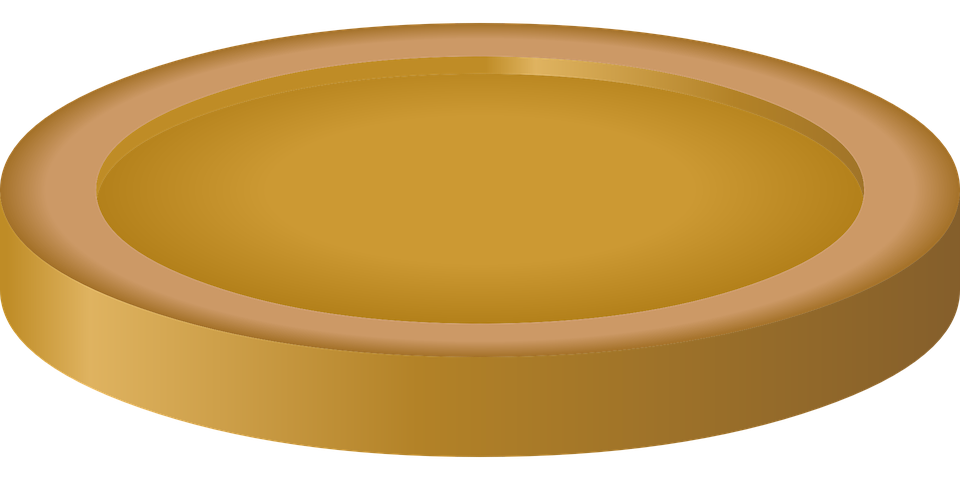 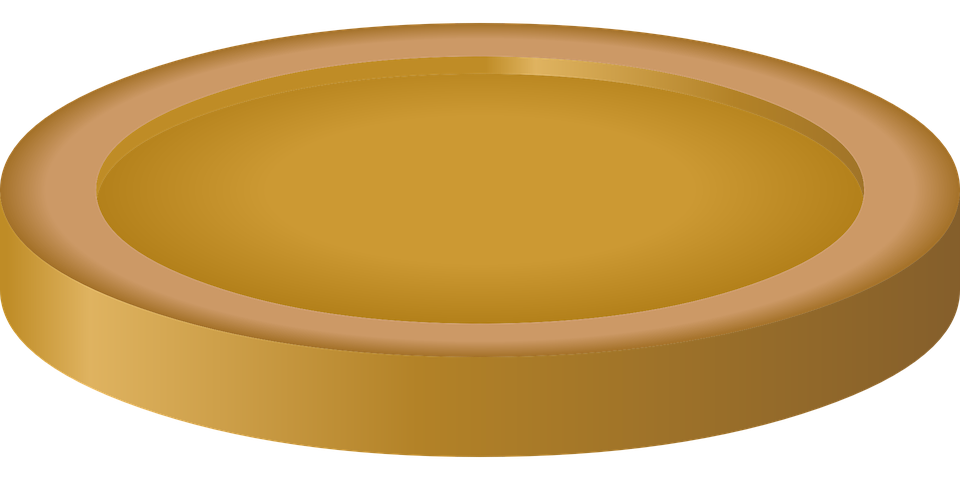 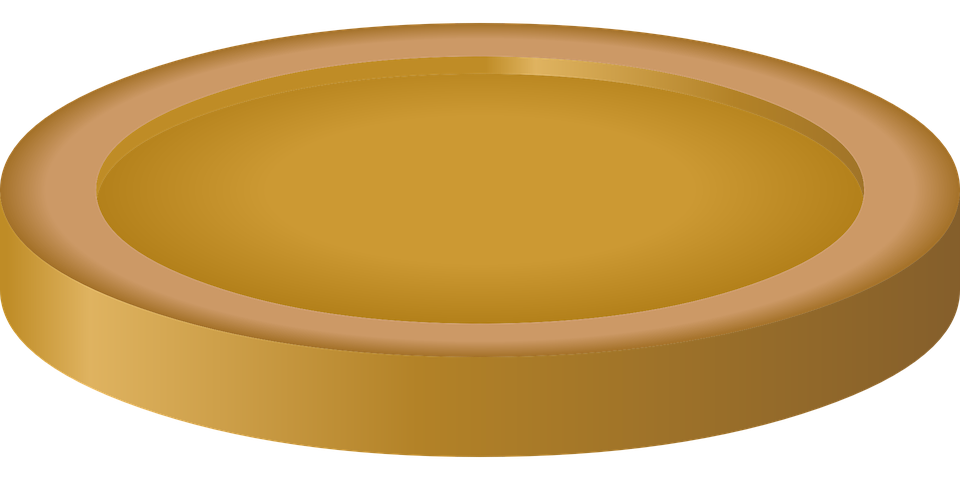 60
grillo
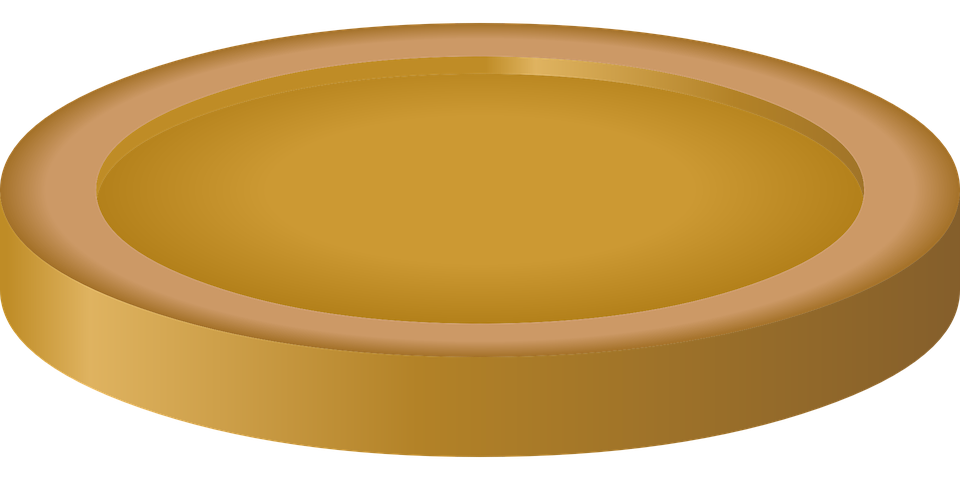 llamar
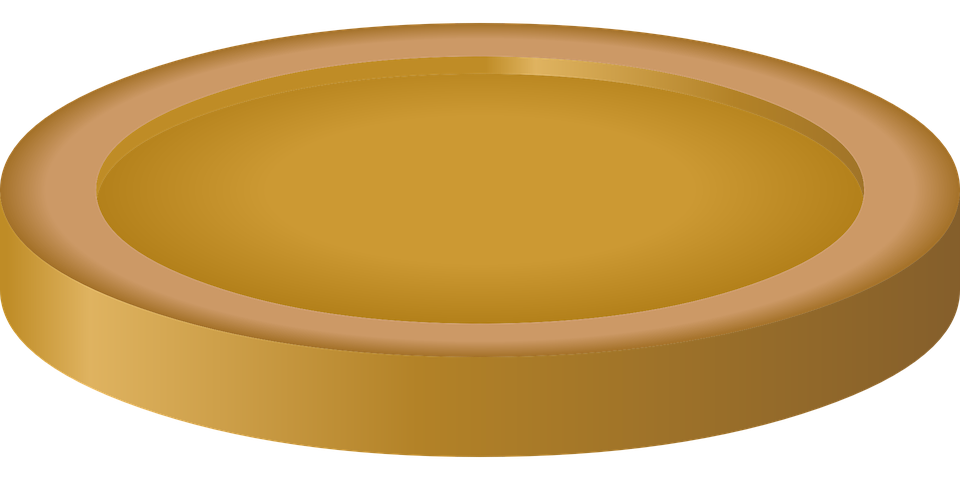 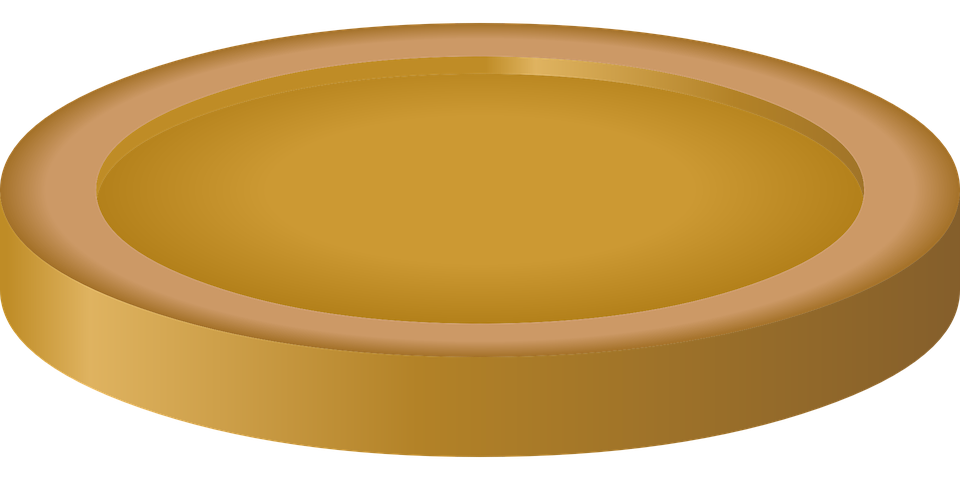 amarillo
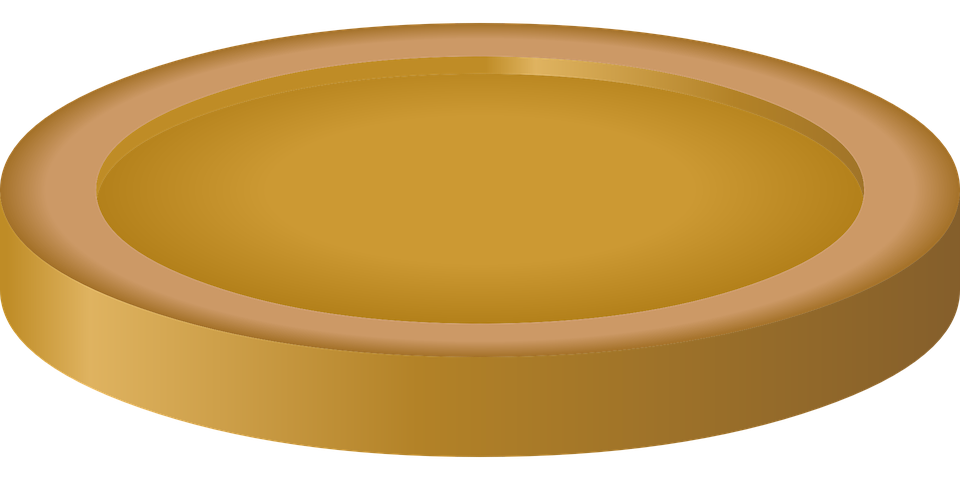 color
medalla
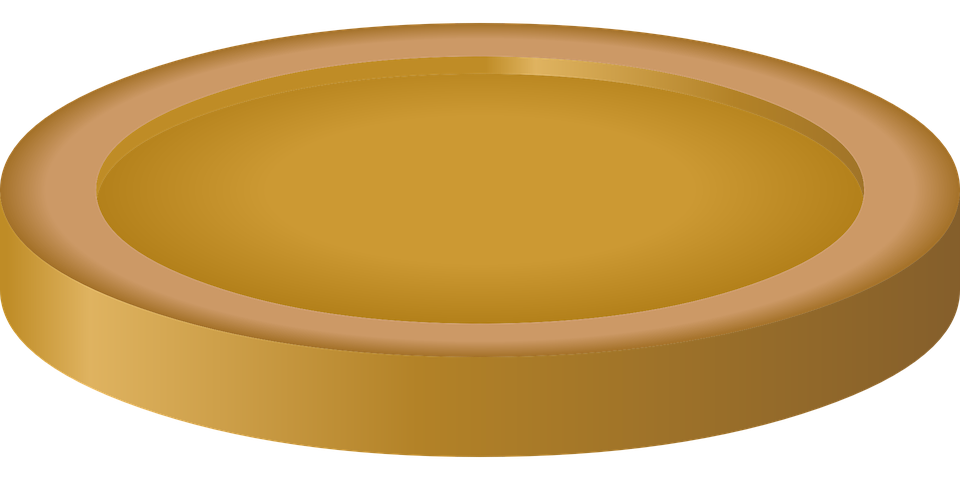 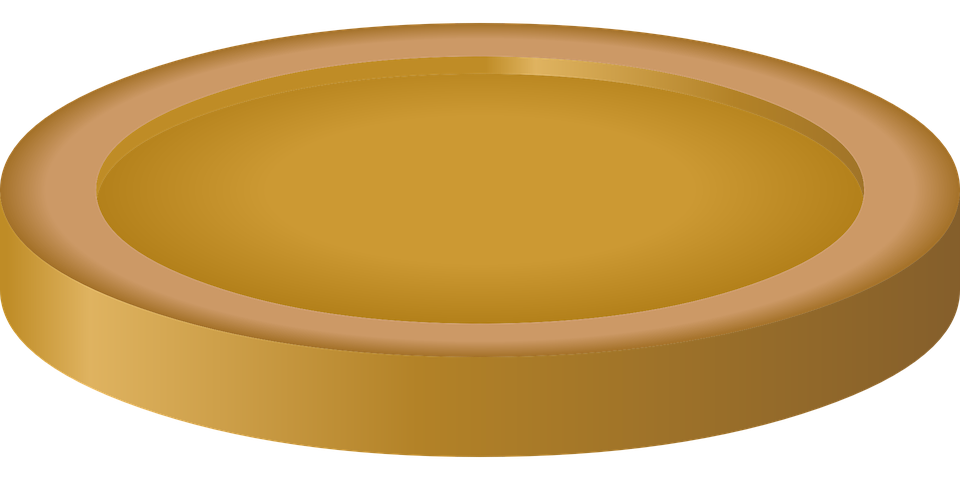 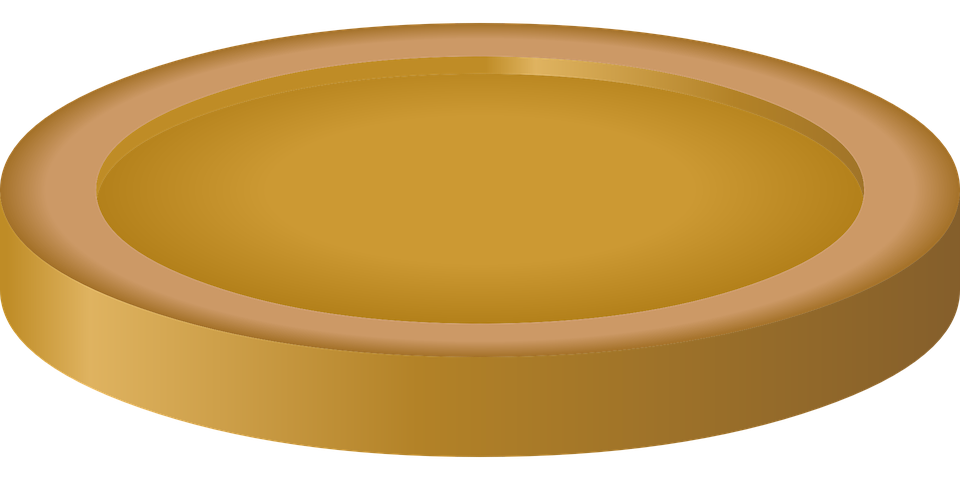 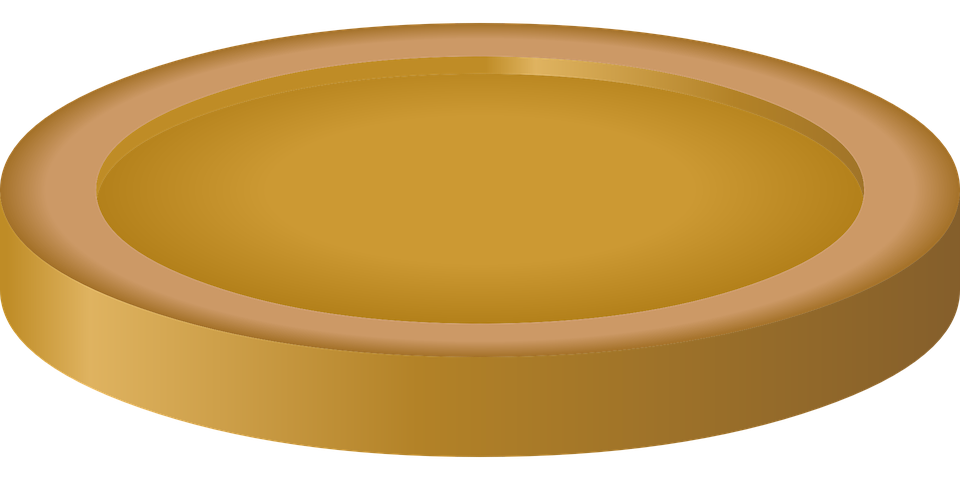 camello
ballena
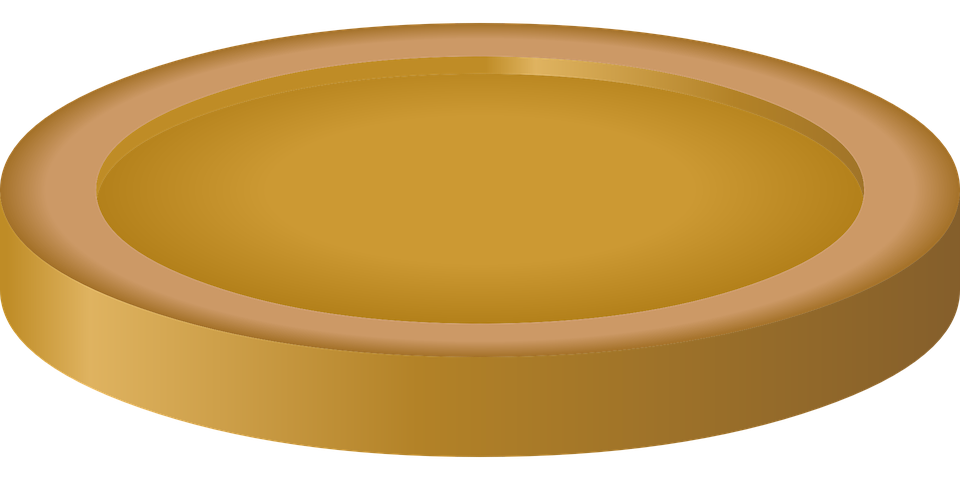 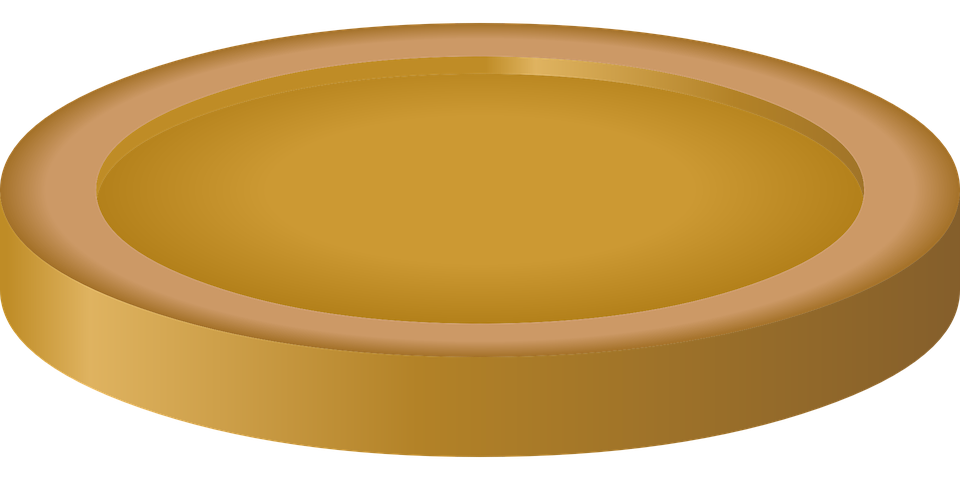 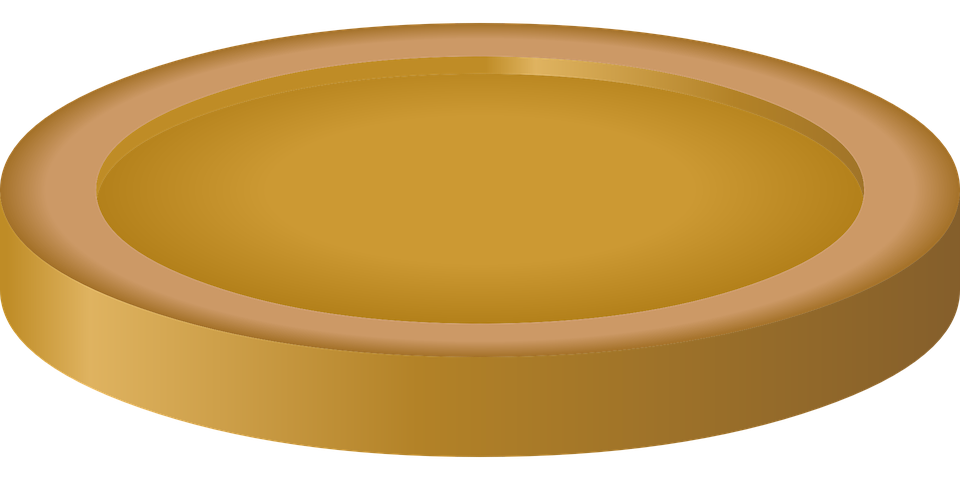 lavar
llave
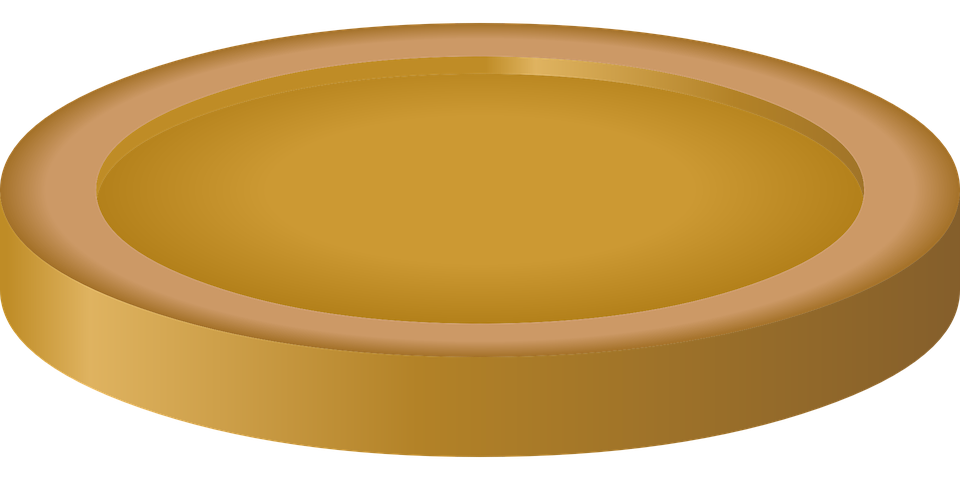 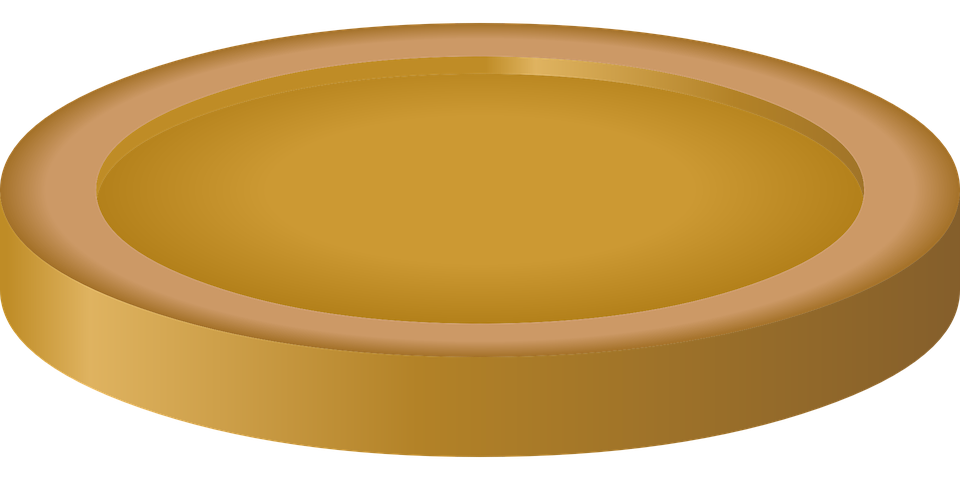 llave
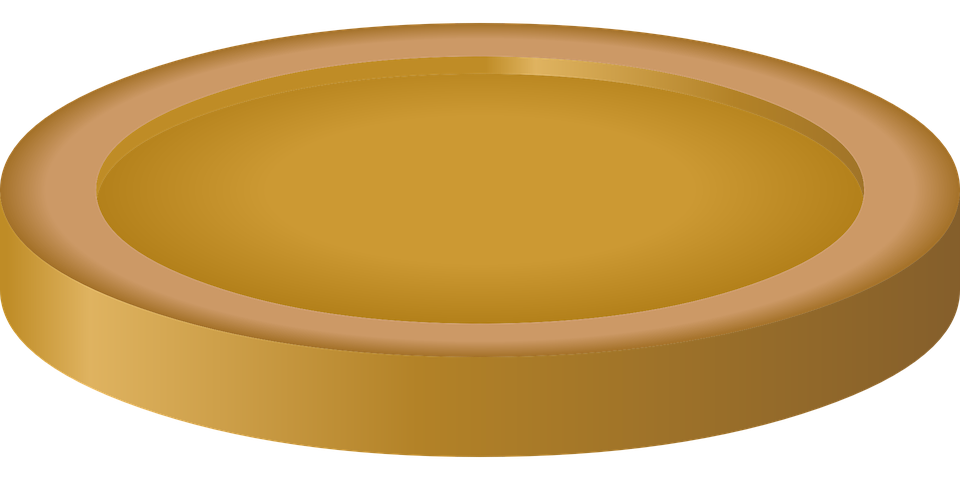 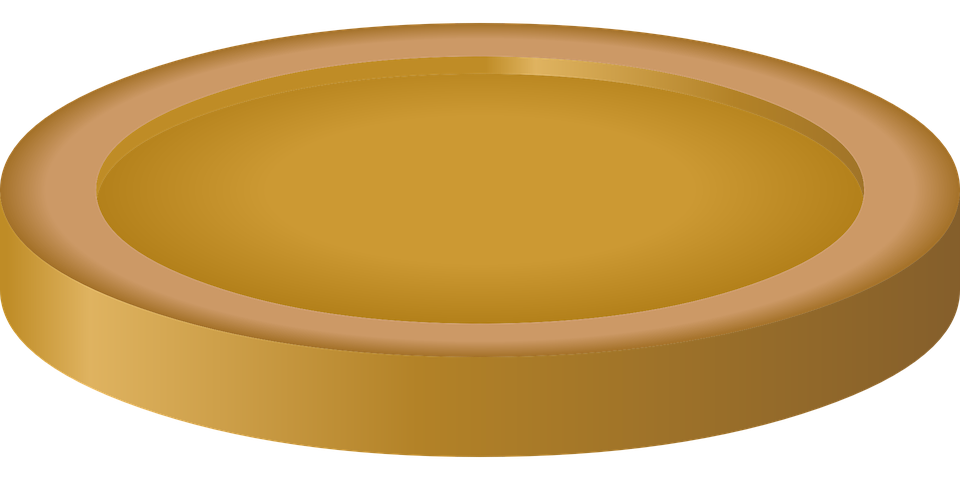 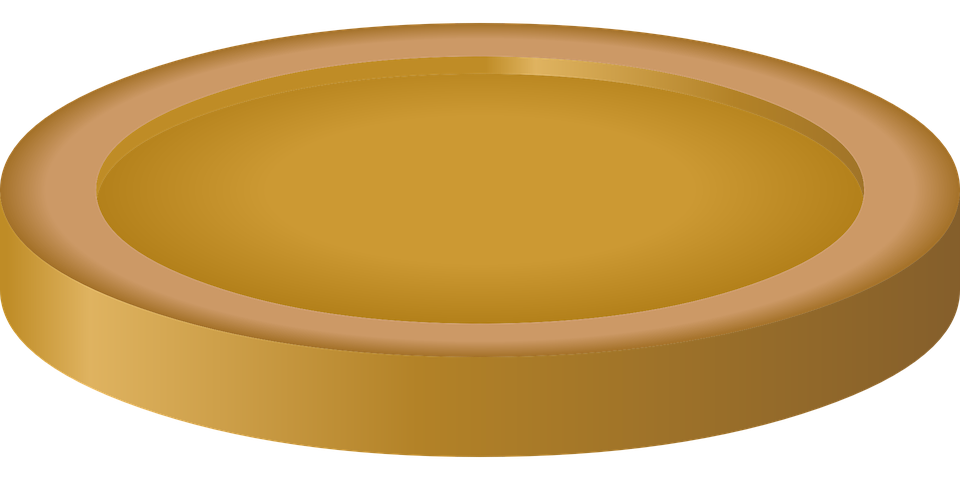 calle
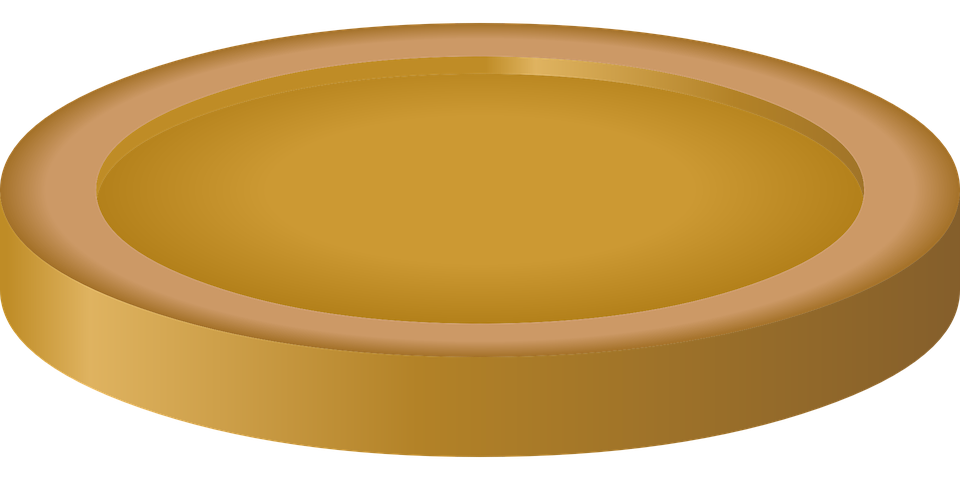 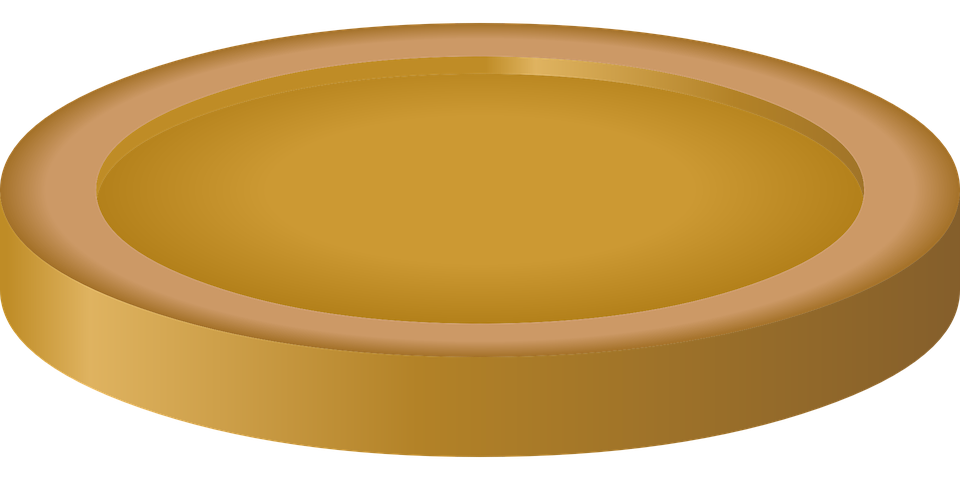 loro
llover
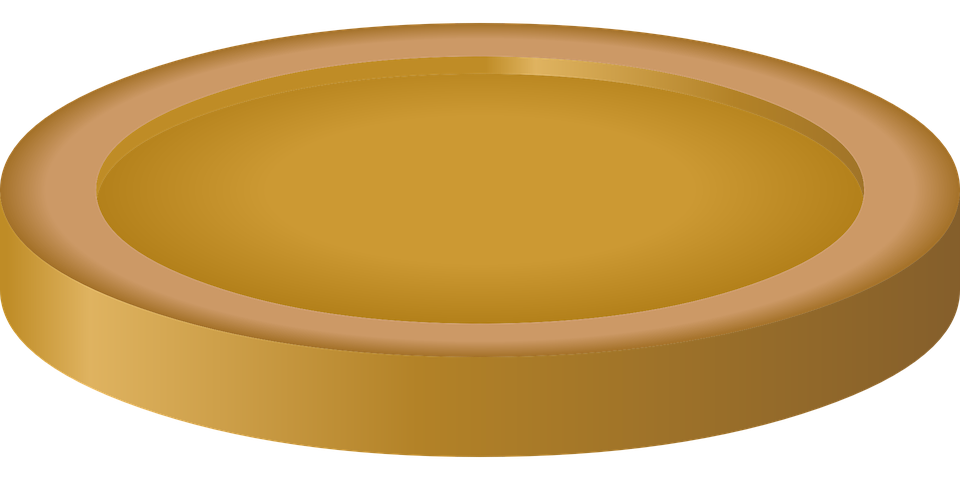 0
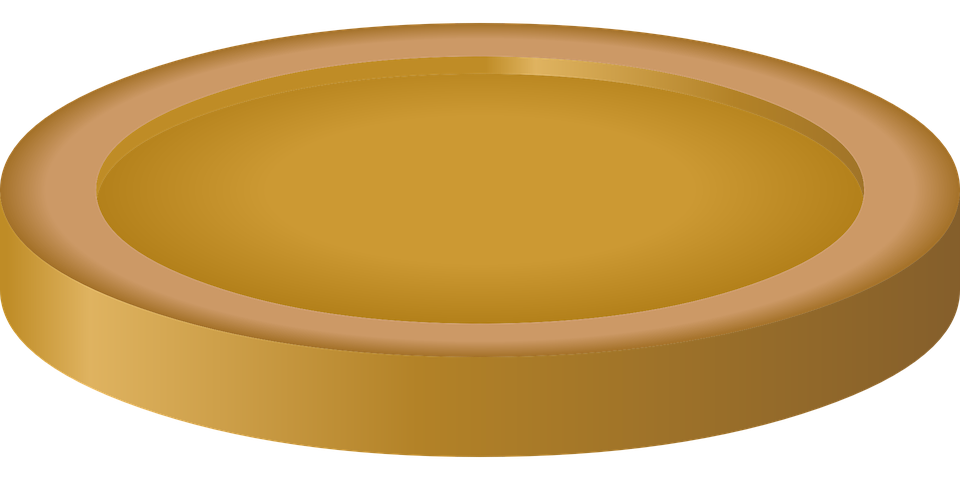 sol
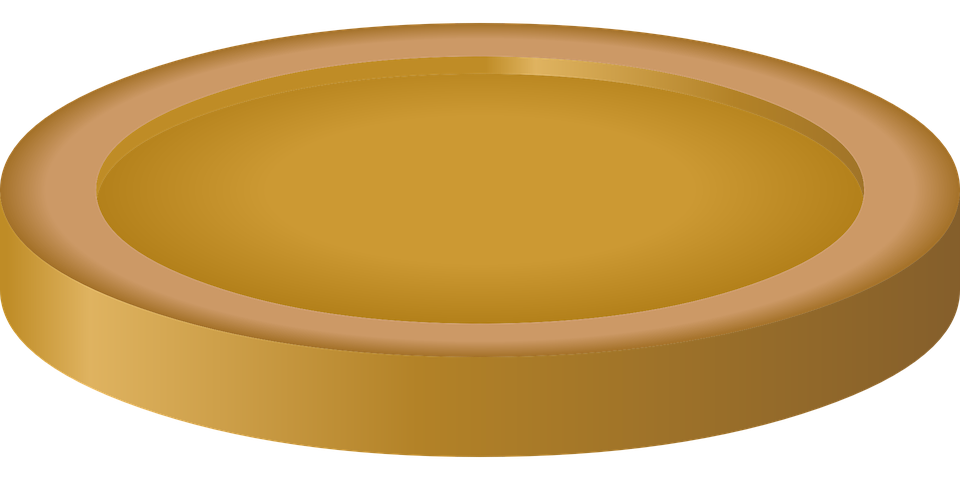 pollo
INICIO
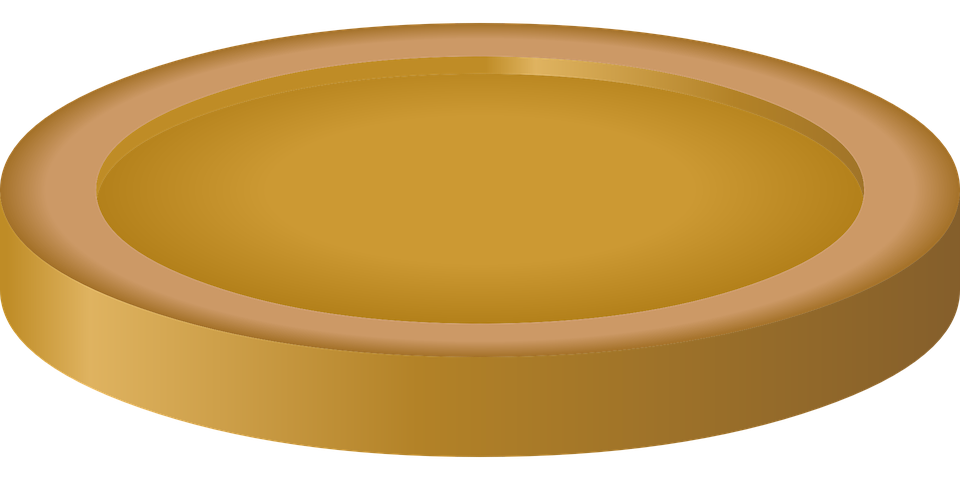 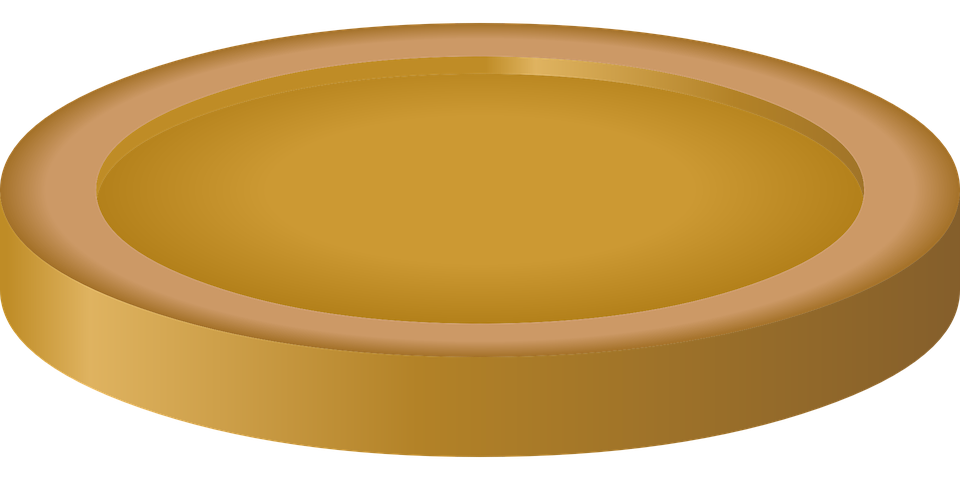 [Speaker Notes: Timing: 5 minutes

Aim: To practise the pronunciation of Spanish words with the SSC [l] and [ll].

Procedure:
Pupils work in pairs to practise pronunciation. They can choose where to start and have one minute to collect as many coins as possible. 
Divide the class in A & B and click to indicate it’s ‘persona A’’s turn. 
Pupil A starts from either ‘Amarillo, ‘camello’ or ‘pollo’, and follows the path to pronounce the words and collect the corresponding coins.
Click to bring up Persona B’s turn.]
Knowing who does what
⚠ We don’t need pronouns because the verb ending tells us who is doing the action.
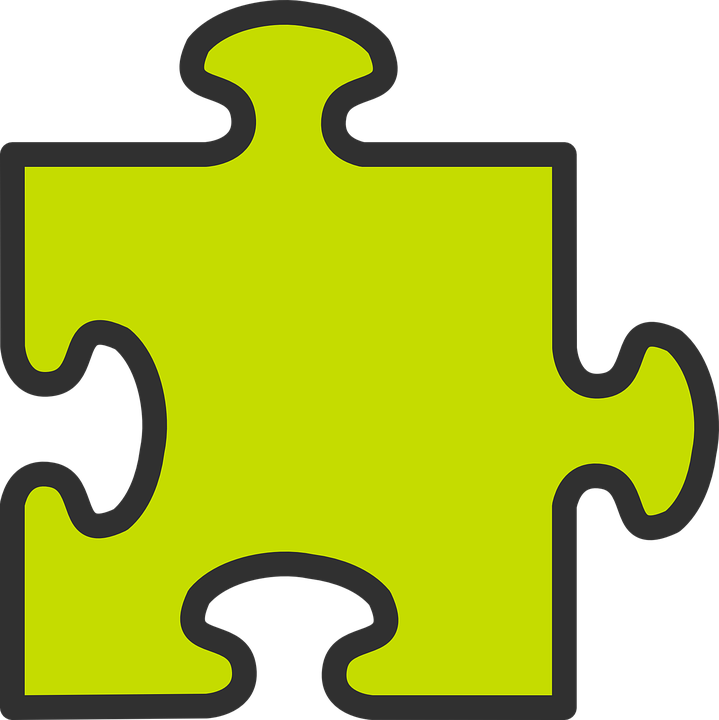 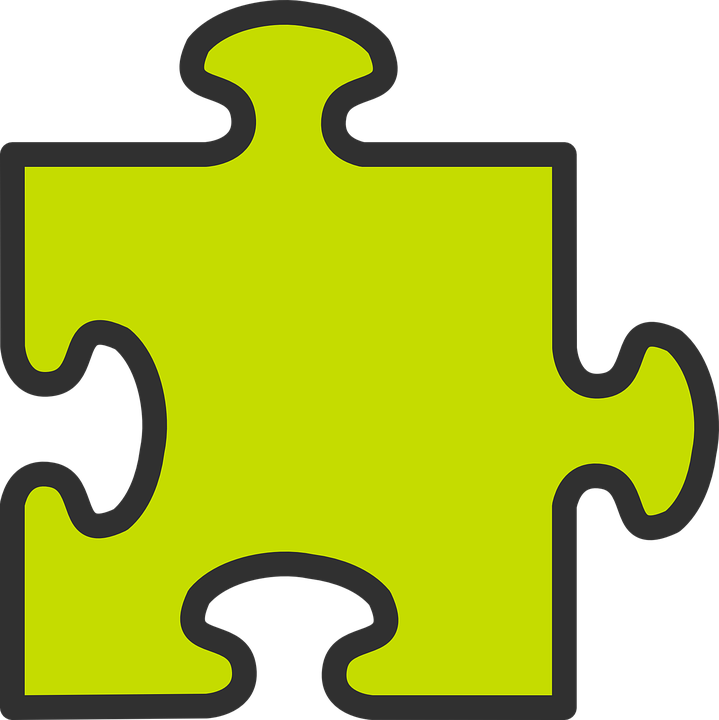 Follow up 2:
[–ar verbs: ‘I’ versus ‘s/he, it’]
In Spanish, the words for ‘I’ and ‘s/he’ (pronouns) are often unnecessary.
To mean ‘I’ with a verb, we remove –ar and add -o.
To mean ‘s/he, it’ with a verb, we remove –ar and add –a.
Ejemplo: buscar
I
s/he, it
Busco un museo.
Busca una plaza.
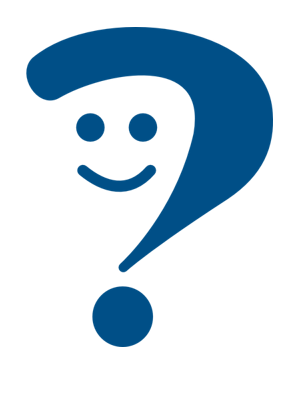 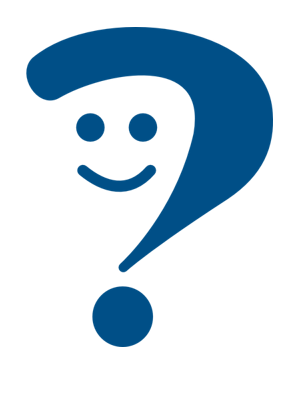 S/he searches for a museum.
I search for a museum.
[Speaker Notes: Timing: 8 minutes (two slides)

Aim: to recap 1st and 3rd person singular forms of –ar verbs. 

Procedure:
Click through the animations to present the new information.
Elicit English translations for the Spanish examples provided.]
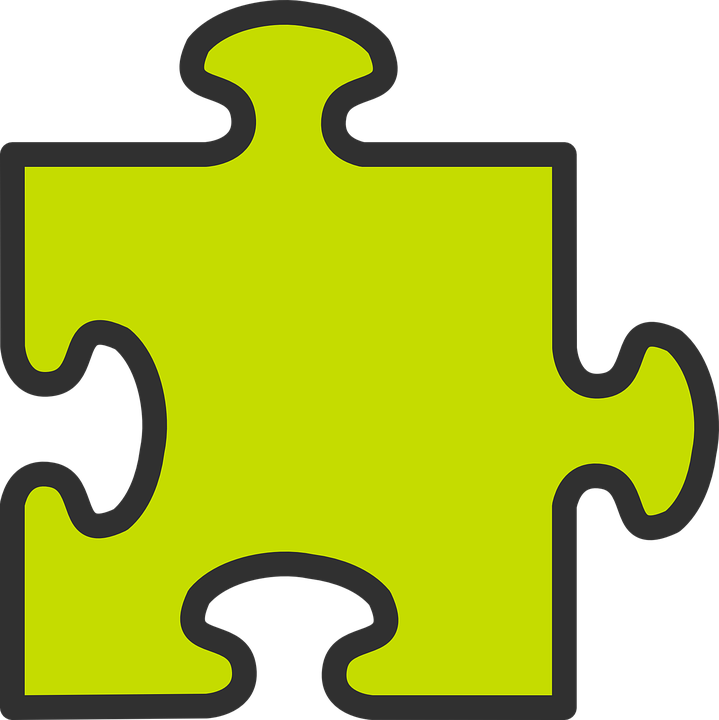 Follow up 2:
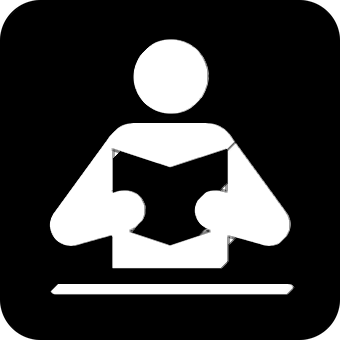 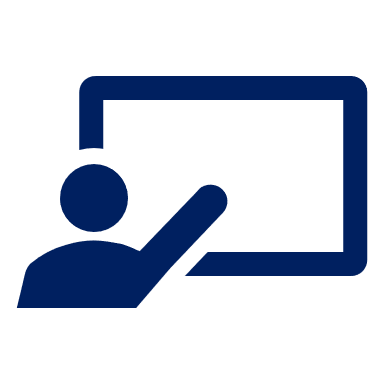 Lee las frases.
Quique escribe 📝 sobre* el fin de semana. Mamá Elena está de viaje* con el trabajo*.
¿Es divertido, importante, interesante o raro?
Marca ✅la opción correcta
leer
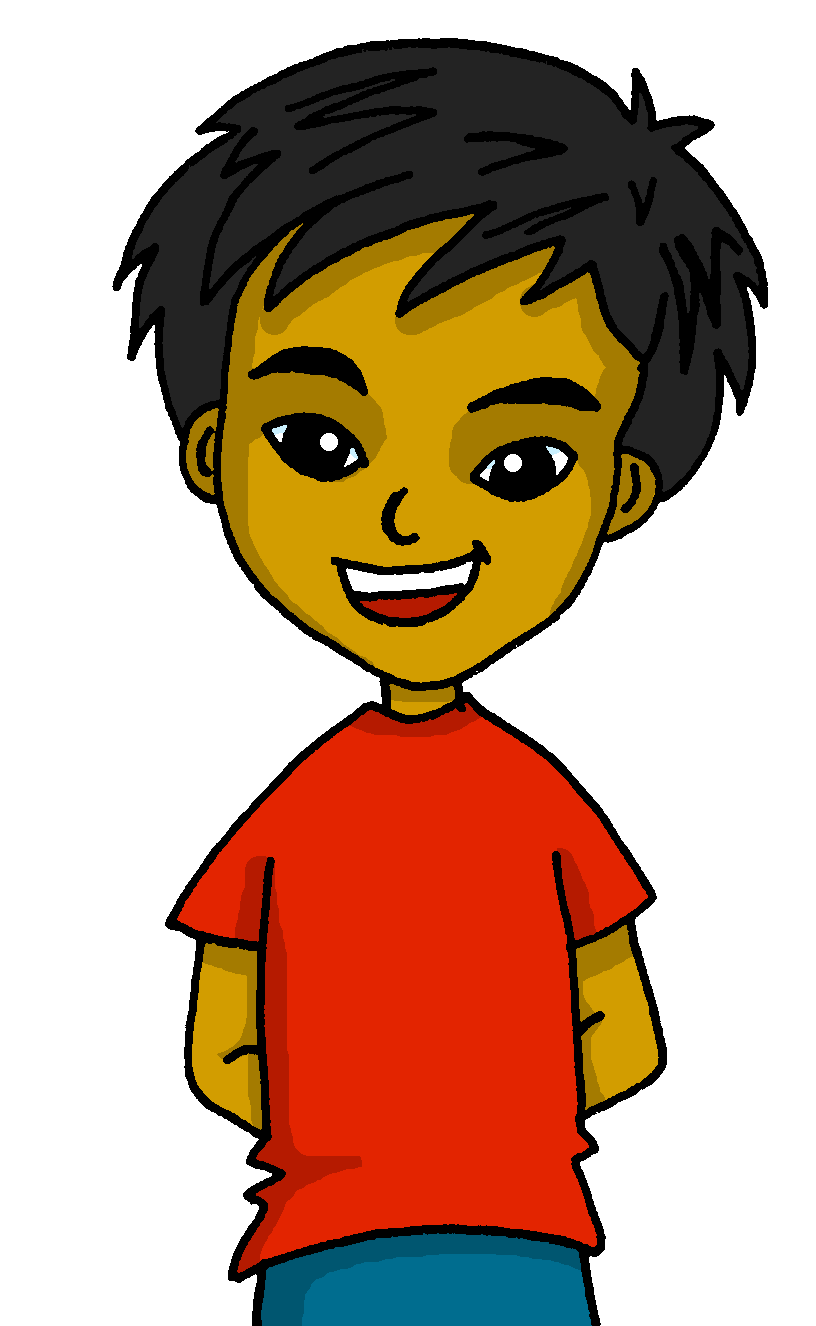 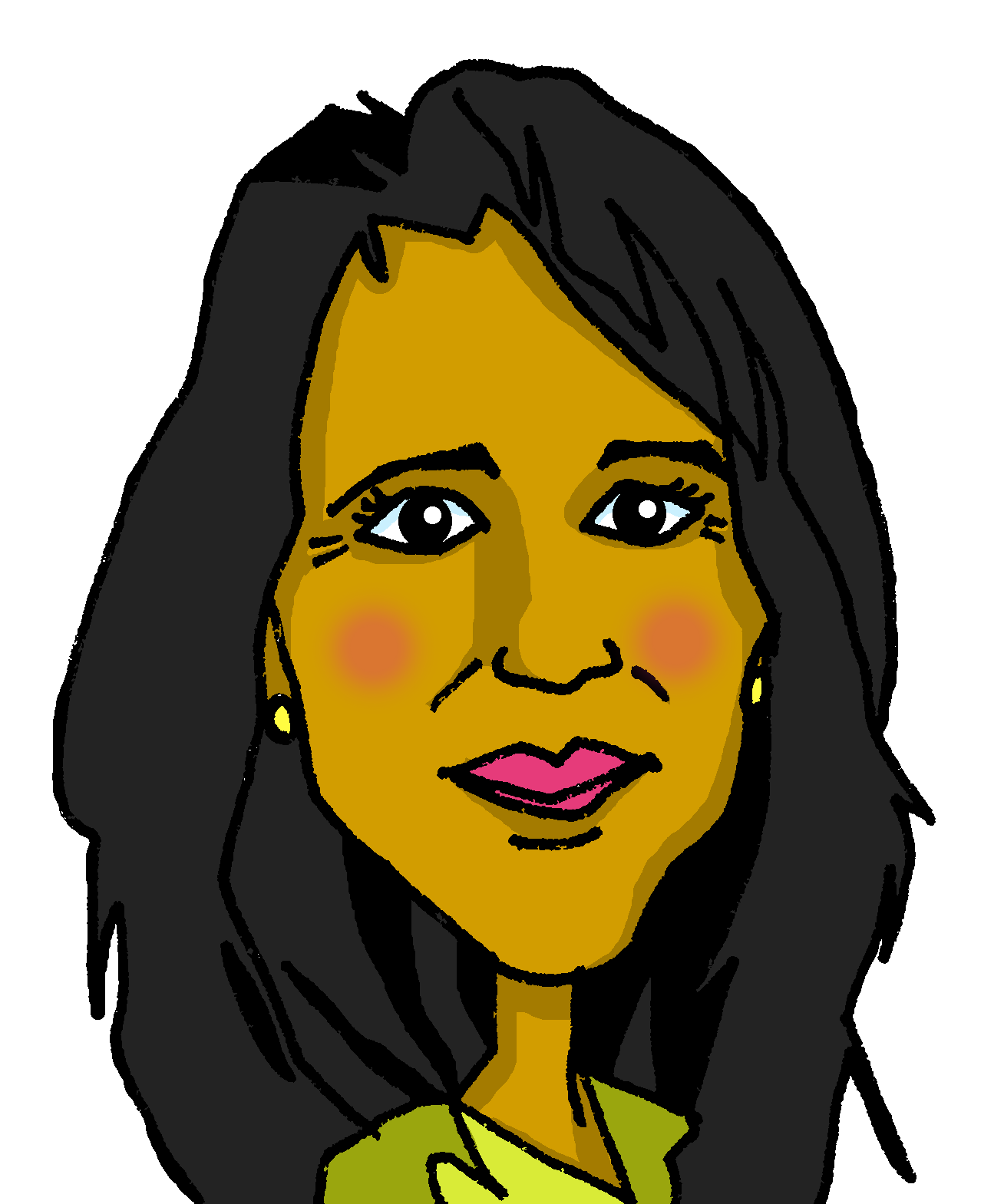 solo = only
inglés = English
sobre = about
viaje = trip
trabajo = work
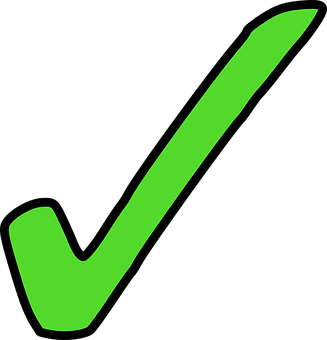 [R]
1
[Im]
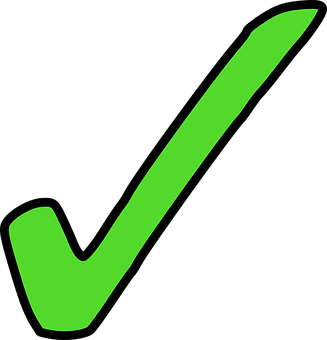 2
3
[R]
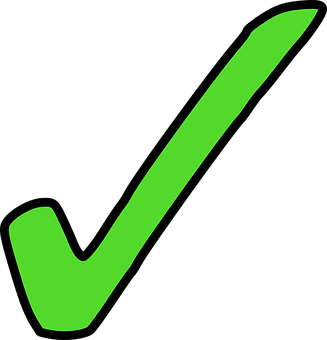 4
[In]
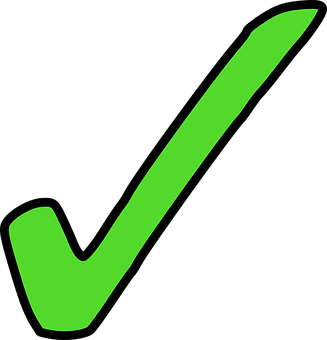 5
[R]
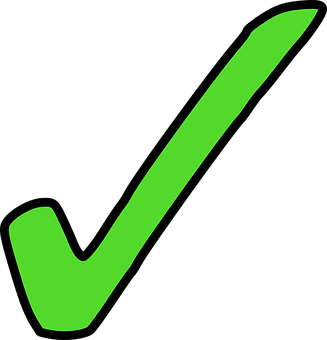 Es…
6
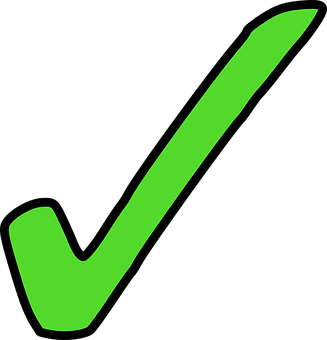 [In/D]
¡No! Es..
7
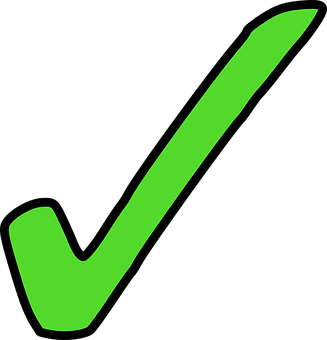 [In]
[Speaker Notes: Aim: to practise written comprehension of 1st and 3rd persons singular of –AR verbs and vocabulary from this week.

Timing: 8 minutes 

Procedure:
Read the instructions in Spanish. Clarify meaning.
Model the task using the first item.
Pupils decide which each of the sentences refers to (Quique talking about himself (I) or about his mum, Elena (she).
Click to correct the answers. If desired, click the green buttons to hear the sentence audio.
Click again to bring up a supplementary comprehension task. The aim of the activity is to prompt pupils to think about the meaning of the sentences.  Pupils read the sentences again and decide what they think about each task / activity.  
Click to bring up some possible answers. These are not definitive and pupils may want to suggest differently!

sobre [62] viaje [519] trabajo [152] solo [181] inglés [583]]
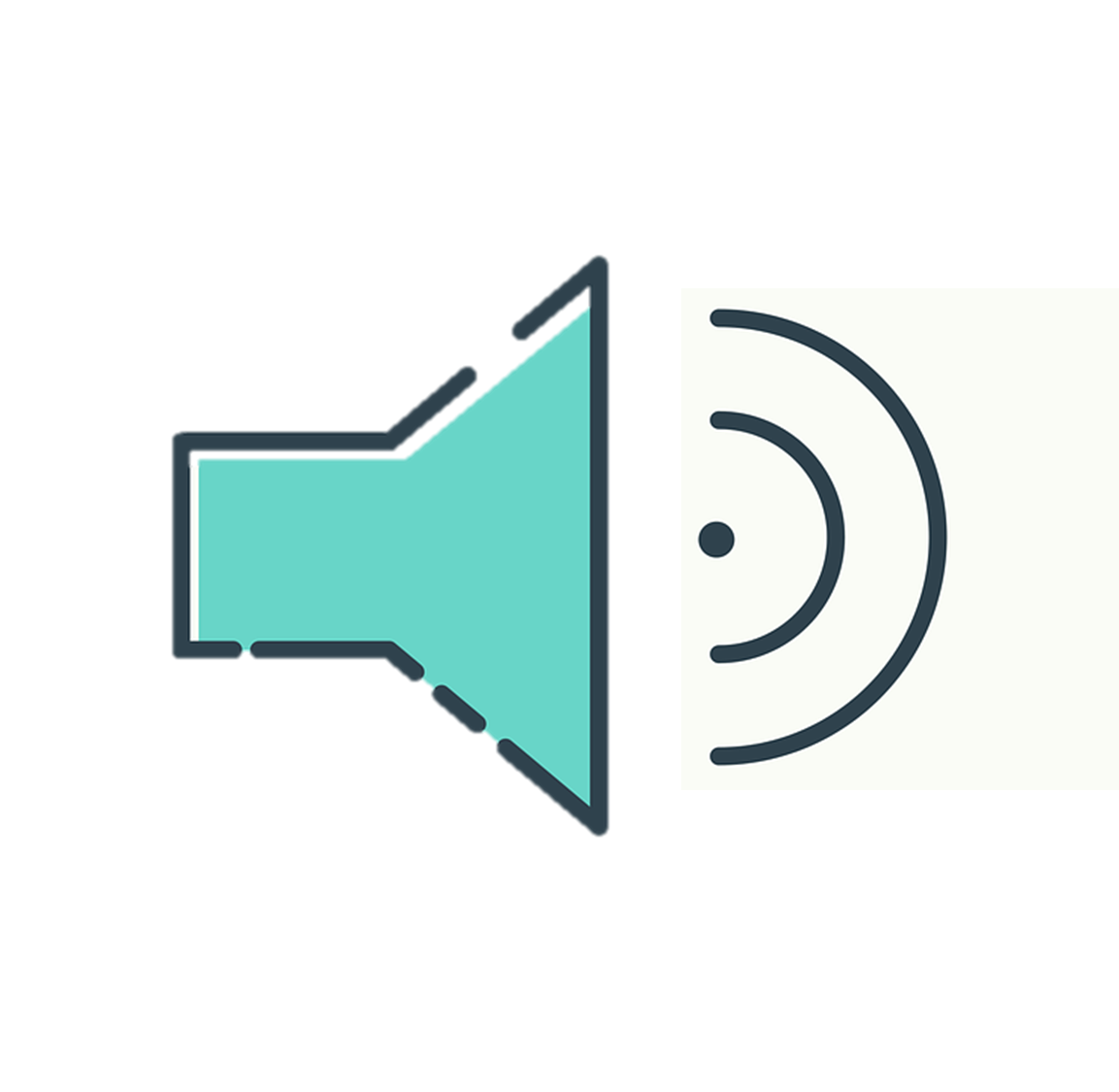 Follow up 3:
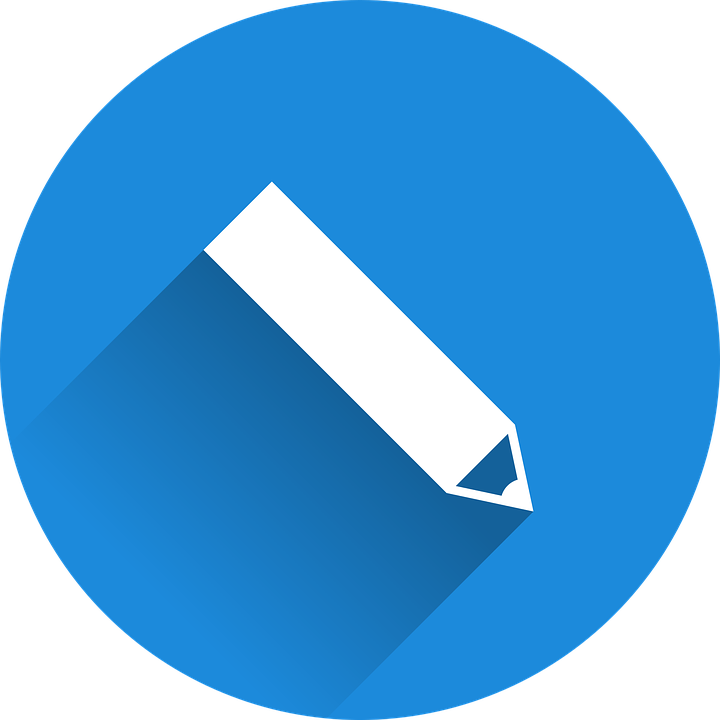 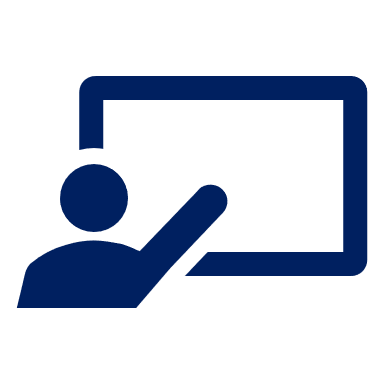 Escucha y escribe 📝.
[1/5]
escuchar y escribir
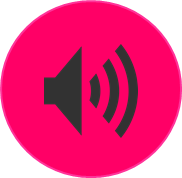 1. _____  un animal con papel.
Crea
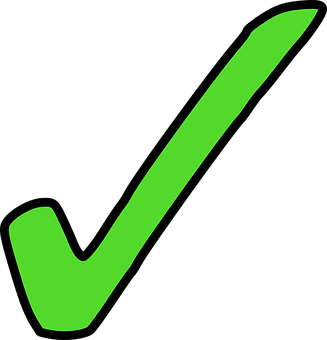 s/he
I
3
2
1
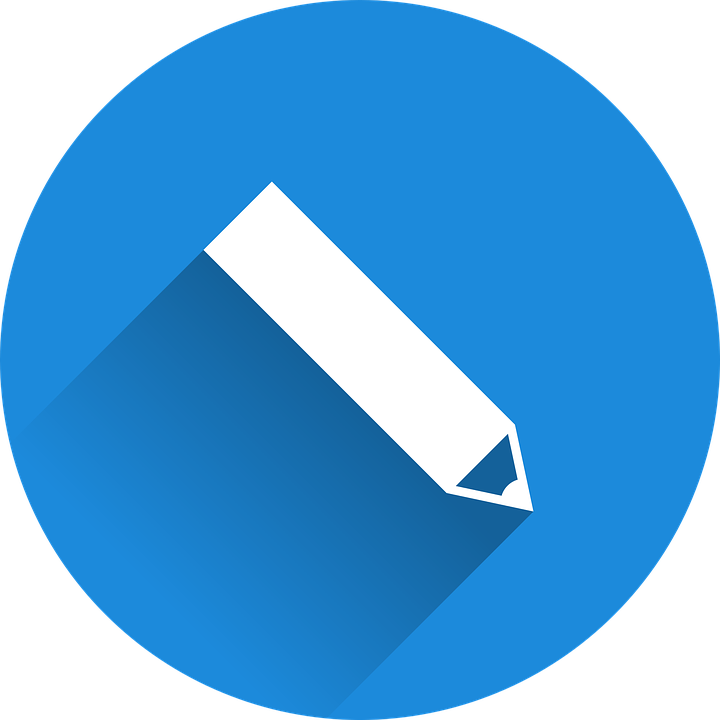 ¡escribe!
[Speaker Notes: [1/5]Timing: 5 minutes (5 slides)
Aim: to practise aural comprehension of this week’s new language, connecting sound with meaning. 

Procedure:
Click to play the audio.
Click to count down 3 -2 – 1. When the word ‘escribe’ appears bottom right, pupils can try to write the missing verb.
Note: pupils can be challenged to write the full sentence from memory by turning away from the board.
Click to reveal the missing verb.
Click again to bring up two pronoun options.
Elicit the answer from pupils and click to reveal the answer tick.

Transcript:
Crea un animal con papel.]
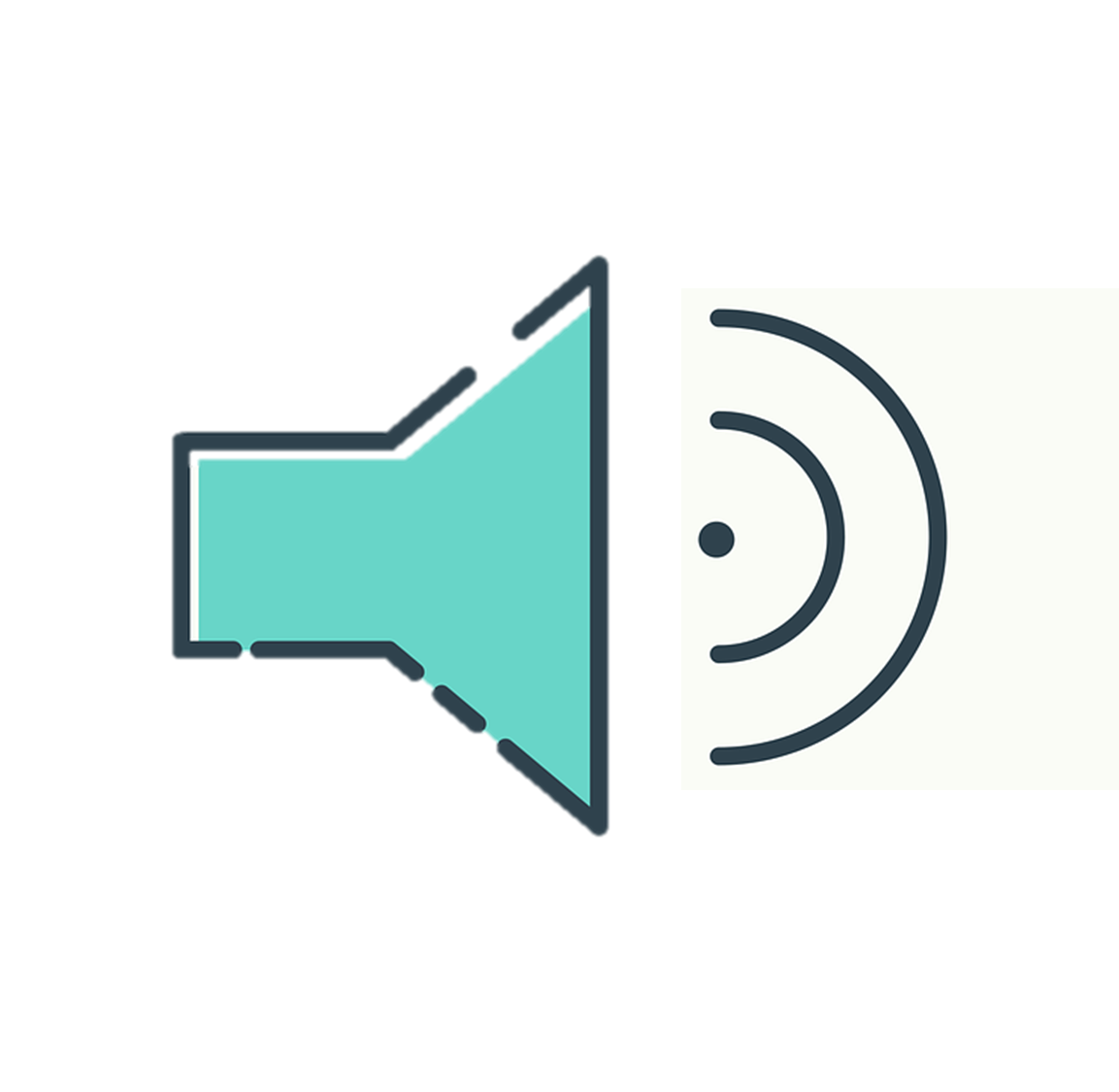 Follow up 3:
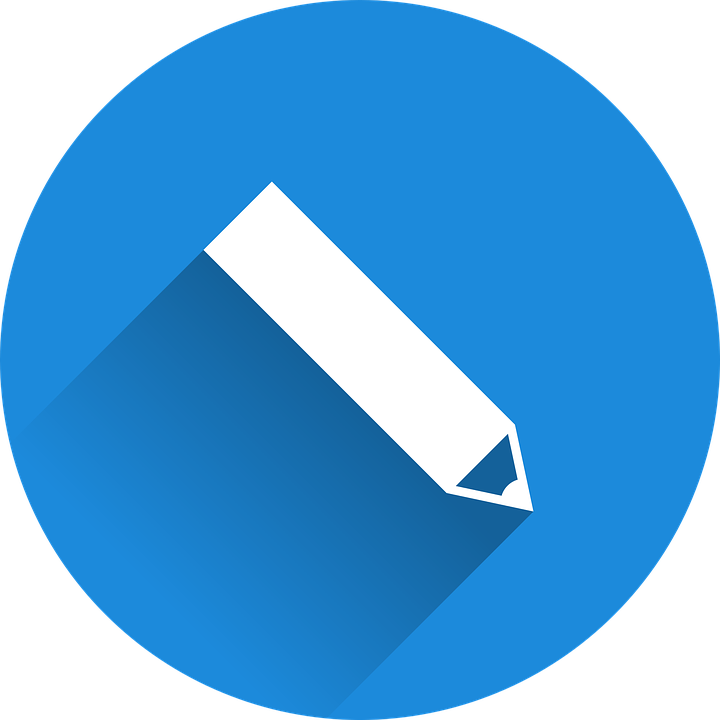 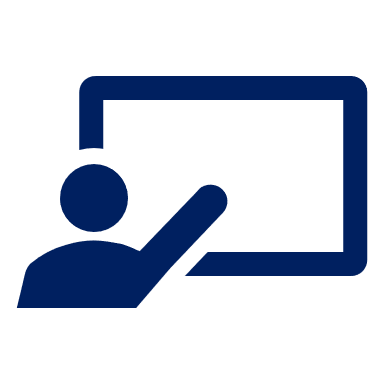 Escucha y escribe 📝.
[2/5]
escuchar y escribir
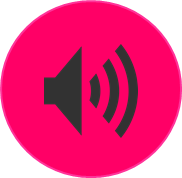 1. _____  una plaza importante.
Visito
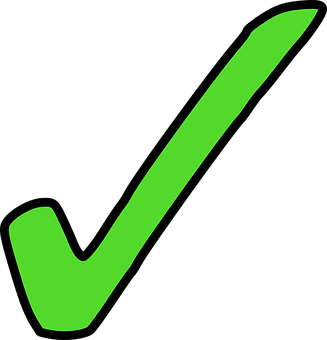 s/he
I
3
2
1
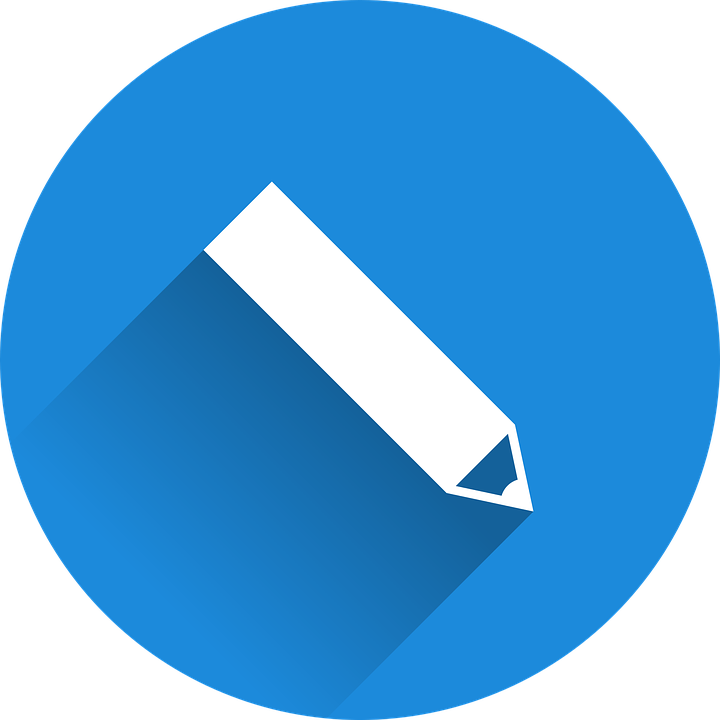 ¡escribe!
[Speaker Notes: [2/5]Timing: 5 minutes (5 slides)
Aim: to practise aural comprehension of this week’s new language, connecting sound with meaning. 

Procedure:
Click to play the audio.
Click to count down 3 -2 – 1. When the word ‘escribe’ appears bottom right, pupils can try to write the missing verb.
Note: pupils can be challenged to write the full sentence from memory by turning away from the board.
Click to reveal the missing verb.
Click again to bring up two pronoun options.
Elicit the answer from pupils and click to reveal the answer tick.

Transcript:
Visito una plaza importante.]
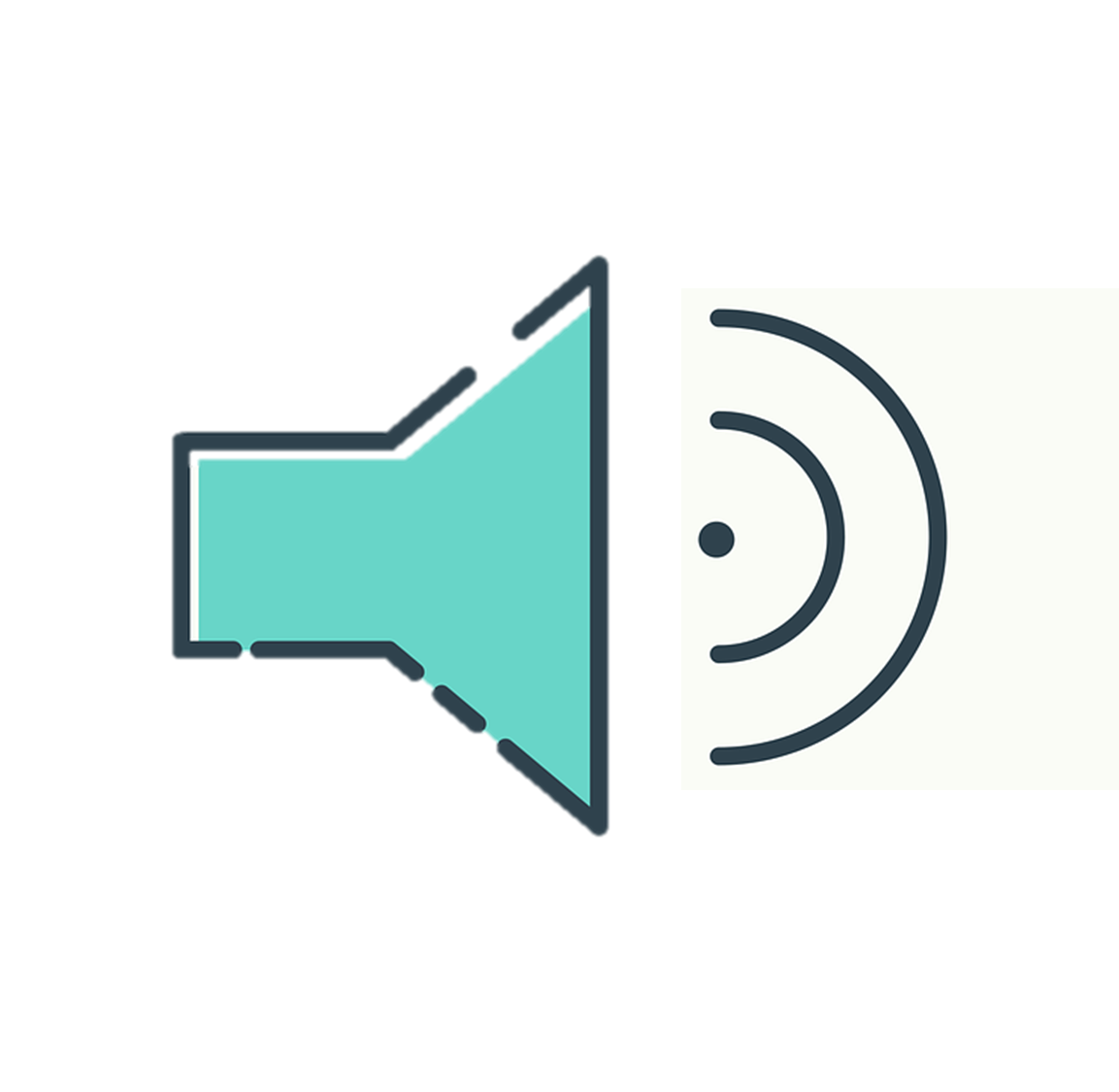 Follow up 3:
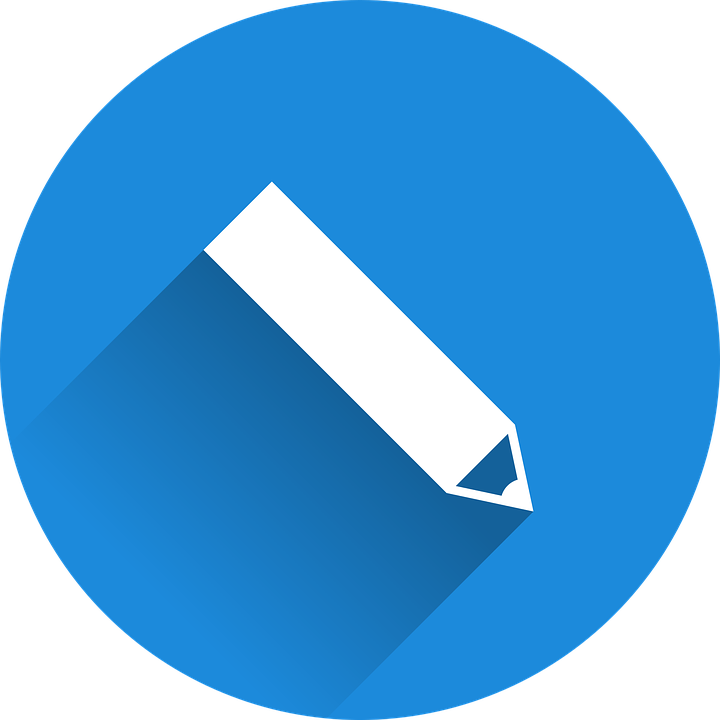 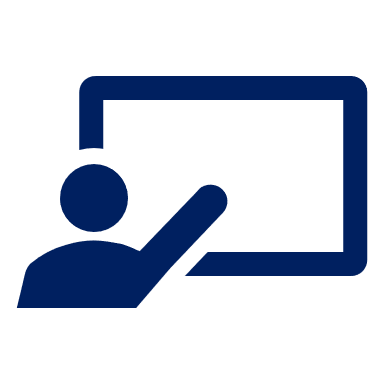 Escucha y escribe 📝.
[3/5]
escuchar y escribir
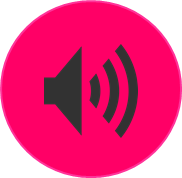 1. _____  una cosa en mi bolsa.
Busco
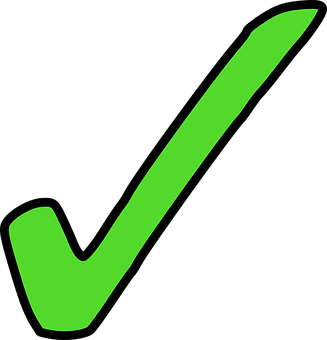 s/he
I
3
2
1
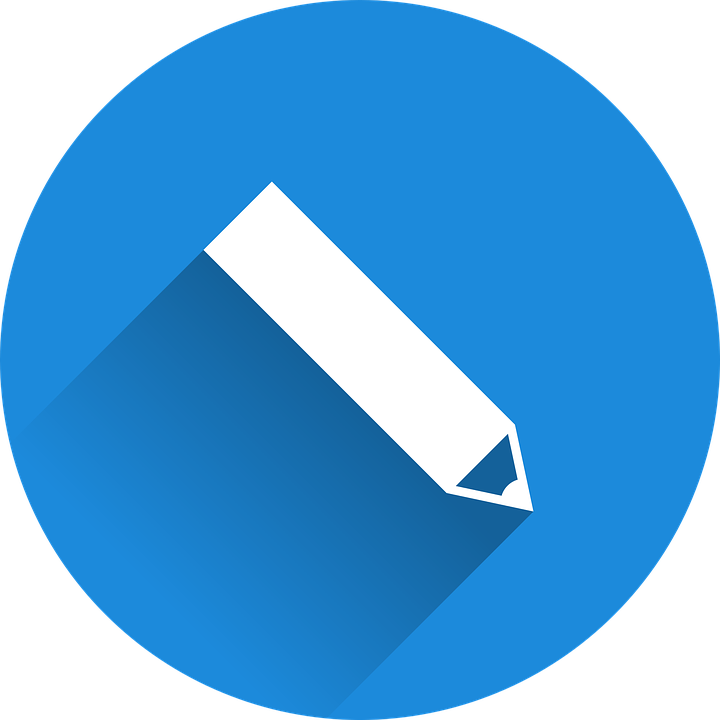 ¡escribe!
[Speaker Notes: [3/5]Timing: 5 minutes (5 slides)
Aim: to practise aural comprehension of this week’s new language, connecting sound with meaning. 

Procedure:
Click to play the audio.
Click to count down 3 -2 – 1. When the word ‘escribe’ appears bottom right, pupils can try to write the missing verb.
Note: pupils can be challenged to write the full sentence from memory by turning away from the board.
Click to reveal the missing verb.
Click again to bring up two pronoun options.
Elicit the answer from pupils and click to reveal the answer tick.

Transcript:
Busco una cosa en mi bolsa.]
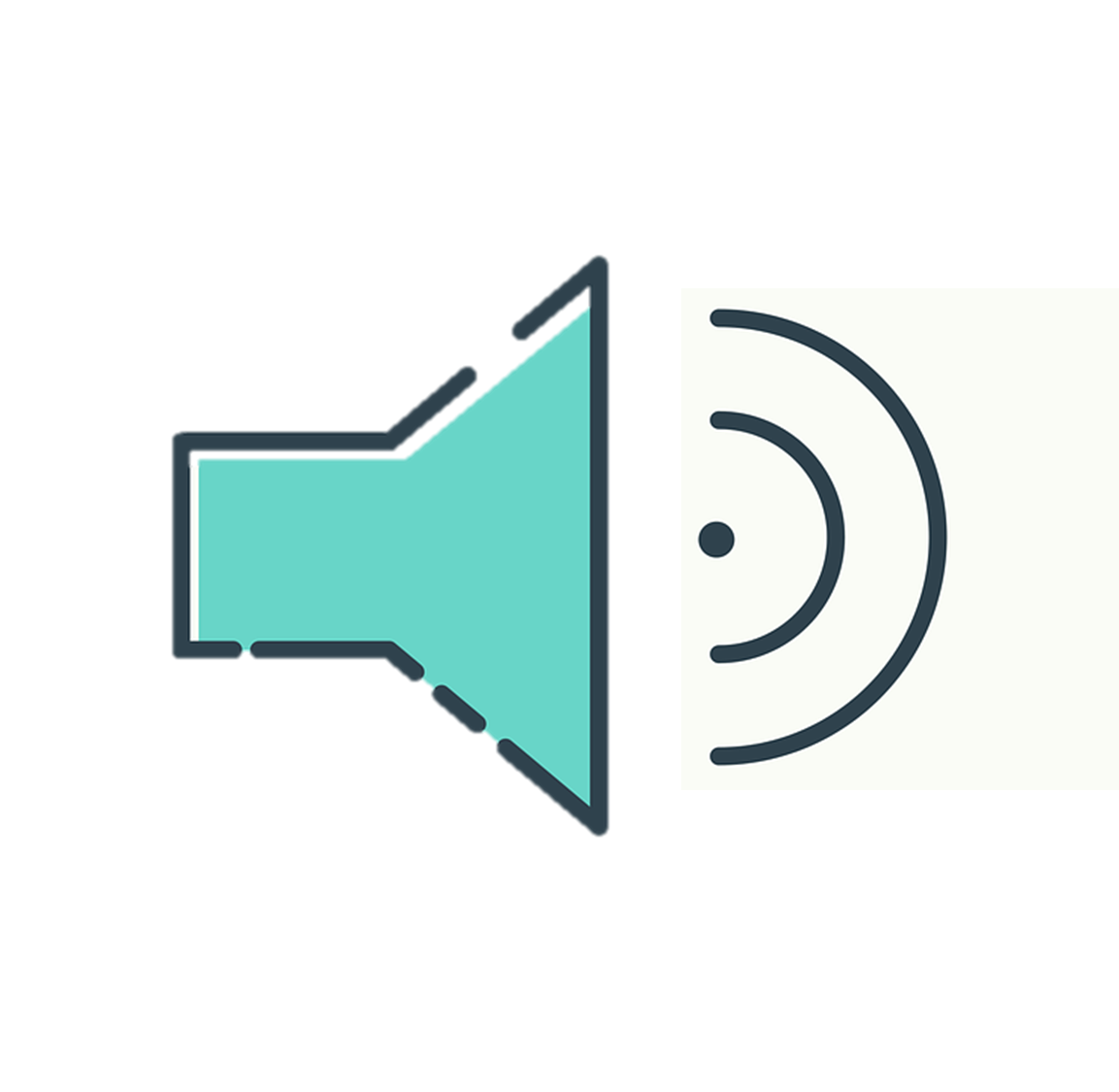 Follow up 3:
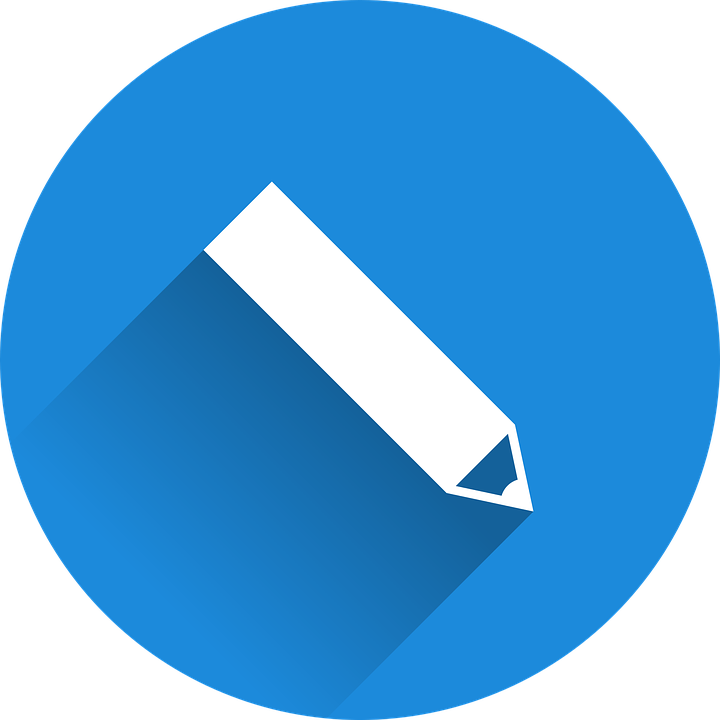 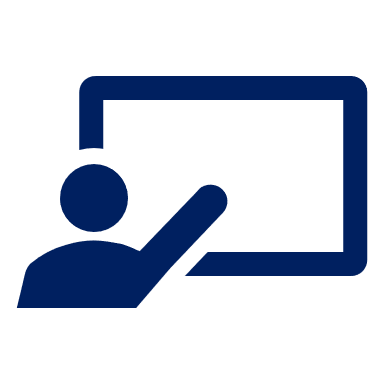 Escucha y escribe 📝.
[4/5]
escuchar y escribir
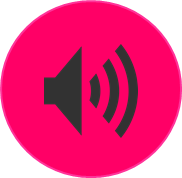 1. ____  una palabra nueva.
Usa
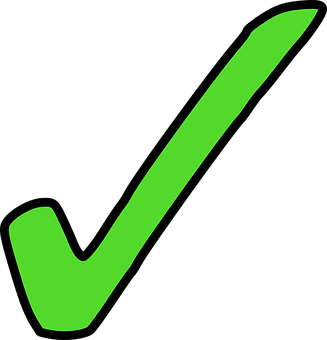 s/he
I
3
2
1
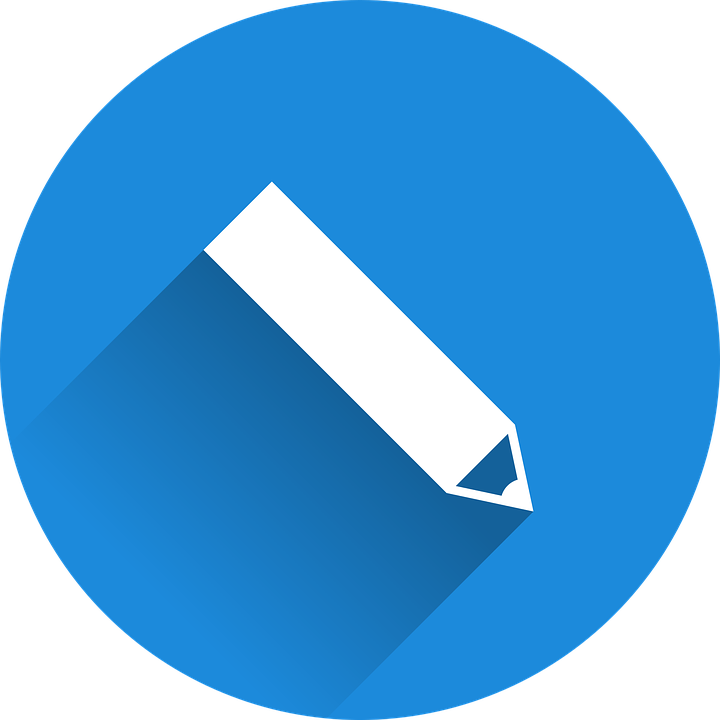 ¡escribe!
[Speaker Notes: [4/5]Timing: 5 minutes (5 slides)
Aim: to practise aural comprehension of this week’s new language, connecting sound with meaning. 

Procedure:
Click to play the audio.
Click to count down 3 -2 – 1. When the word ‘escribe’ appears bottom right, pupils can try to write the missing verb.
Note: pupils can be challenged to write the full sentence from memory by turning away from the board.
Click to reveal the missing verb.
Click again to bring up two pronoun options.
Elicit the answer from pupils and click to reveal the answer tick.

Transcript:
Usa una palabra nueva.]
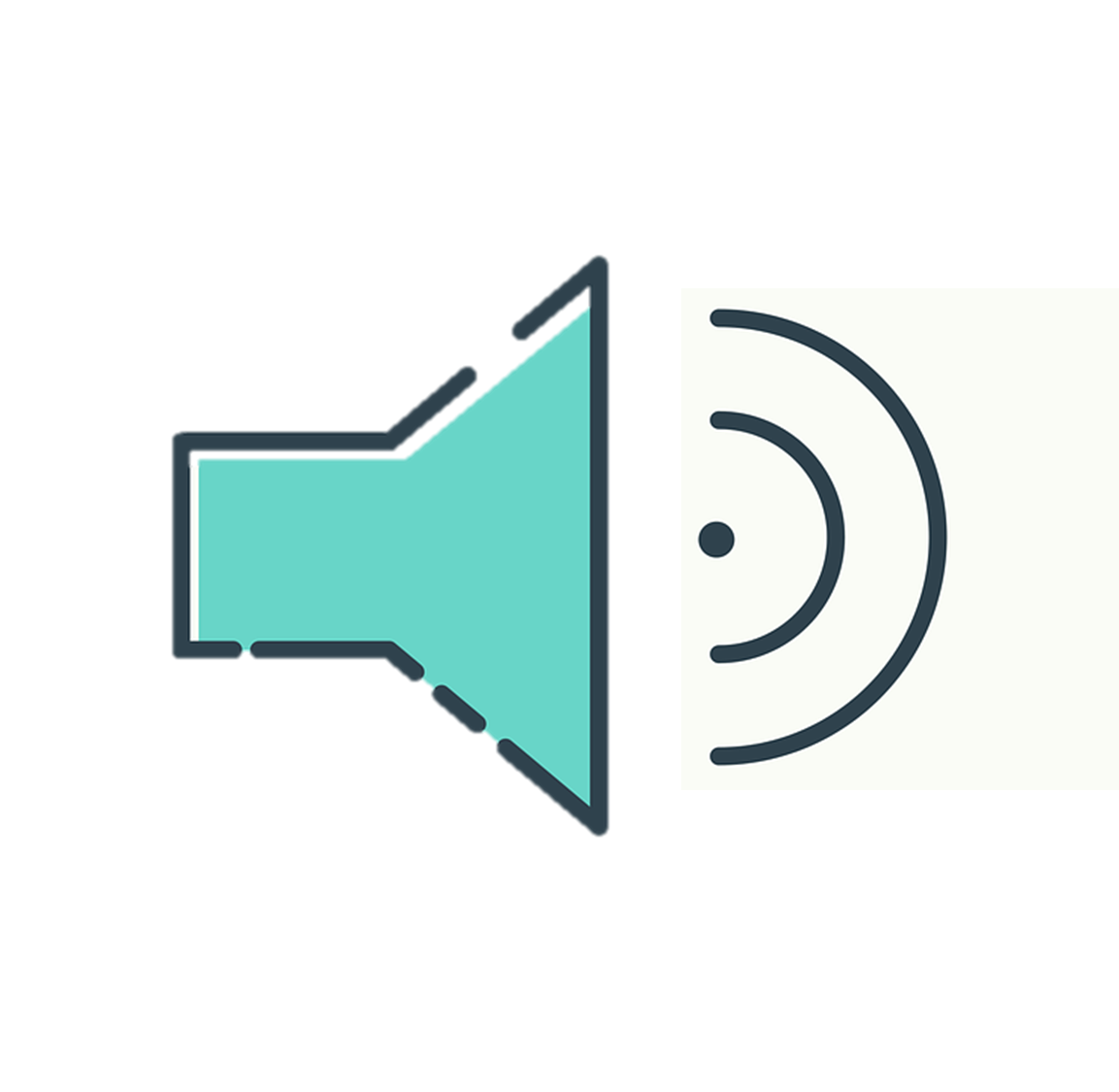 Follow up 3:
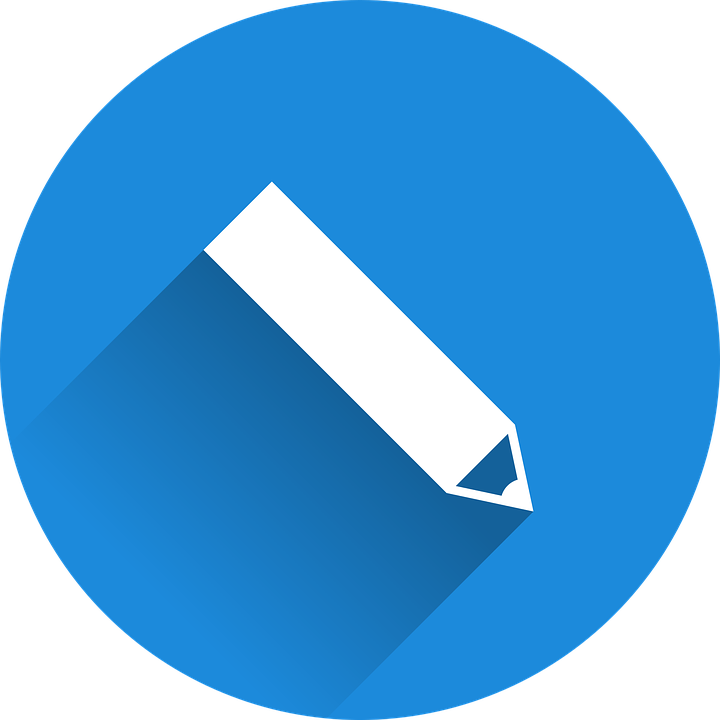 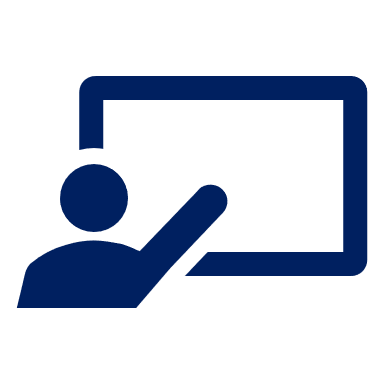 Escucha y escribe 📝.
[5/5]
escuchar y escribir
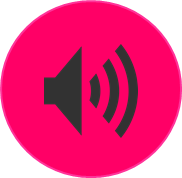 1. ________  información interesante.
Presenta
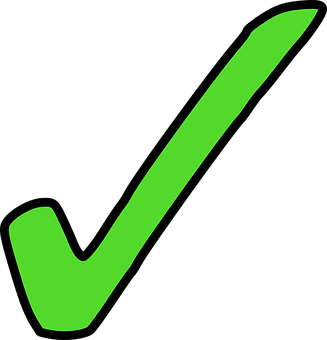 s/he
I
3
2
1
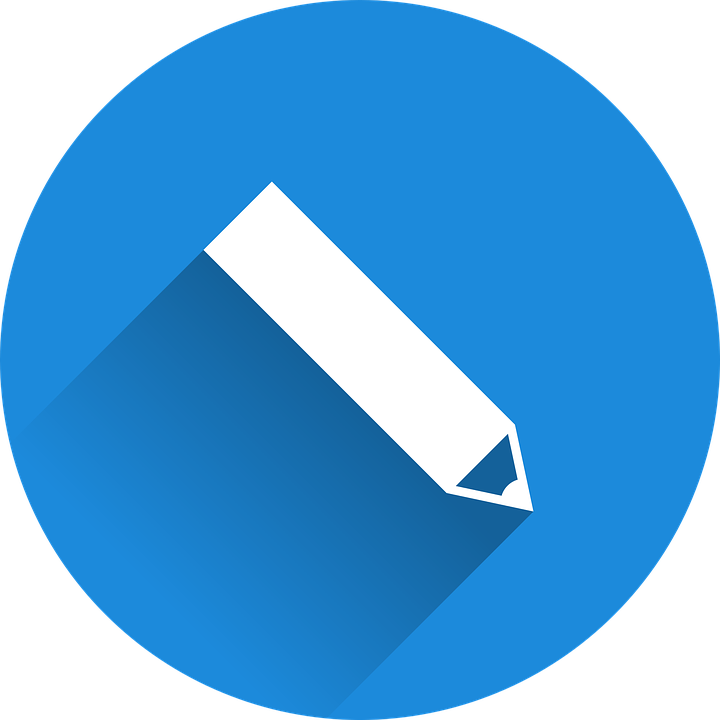 ¡escribe!
[Speaker Notes: [5/5]Timing: 5 minutes (5 slides)
Aim: to practise aural comprehension of this week’s new language, connecting sound with meaning. 

Procedure:
Click to play the audio.
Click to count down 3 -2 – 1. When the word ‘escribe’ appears bottom right, pupils can try to write the missing verb.
Note: pupils can be challenged to write the full sentence from memory by turning away from the board.
Click to reveal the missing verb.
Click again to bring up two pronoun options.
Elicit the answer from pupils and click to reveal the answer tick.

Transcript:
Presenta información interesante.]
Follow up 4:
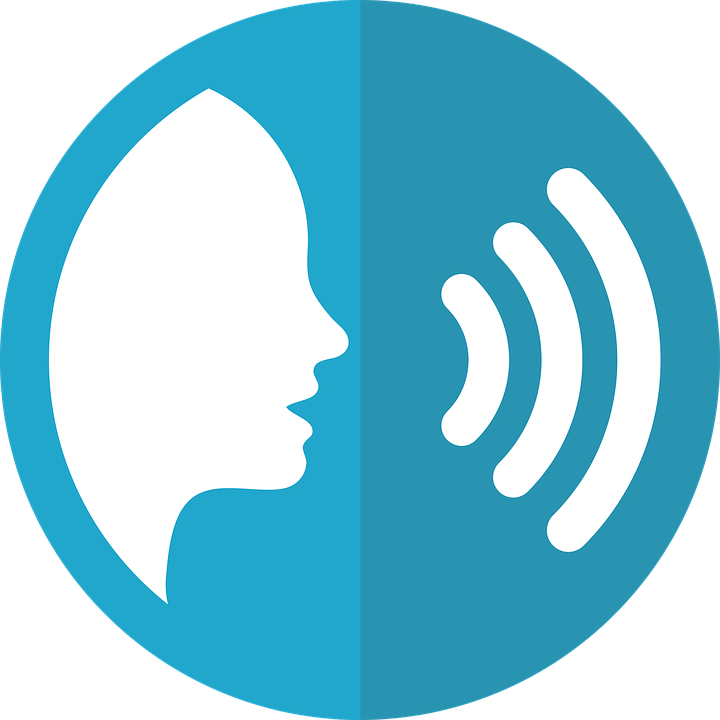 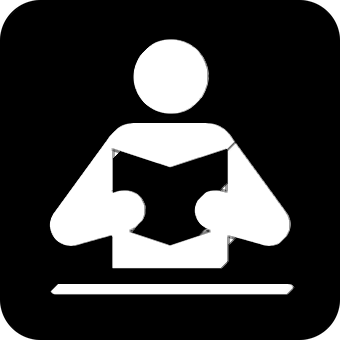 Quique no tiene voz* [1/5]
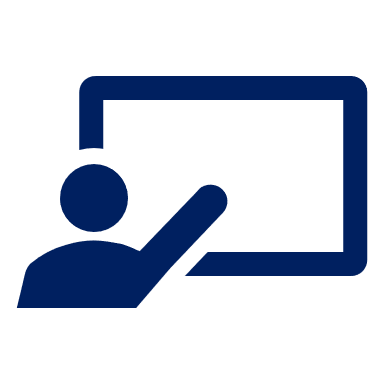 Lee y graba* la frase. ¡Usa las palabras!
leer
hablar
Quique has lost his voice but wants to send a voice message to mum while she’s away, saying what he does at the weekend, but also what Sofía does. Can you help him?
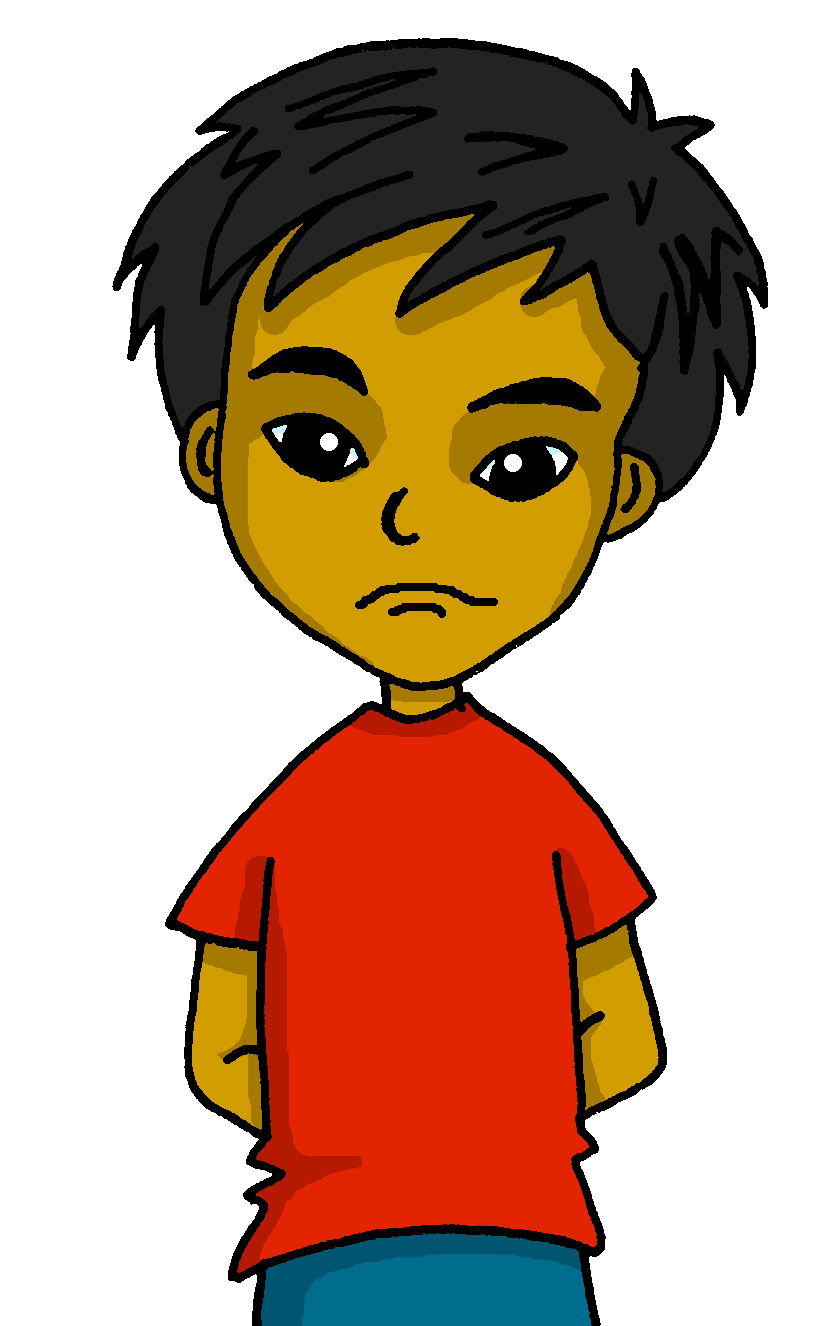 ¡No tengo voz!
20
⚠ Remember: adjectives usually come after the noun.
¡Ojo! ⚠ Una palabra es extra.
1. I visit a fun park.
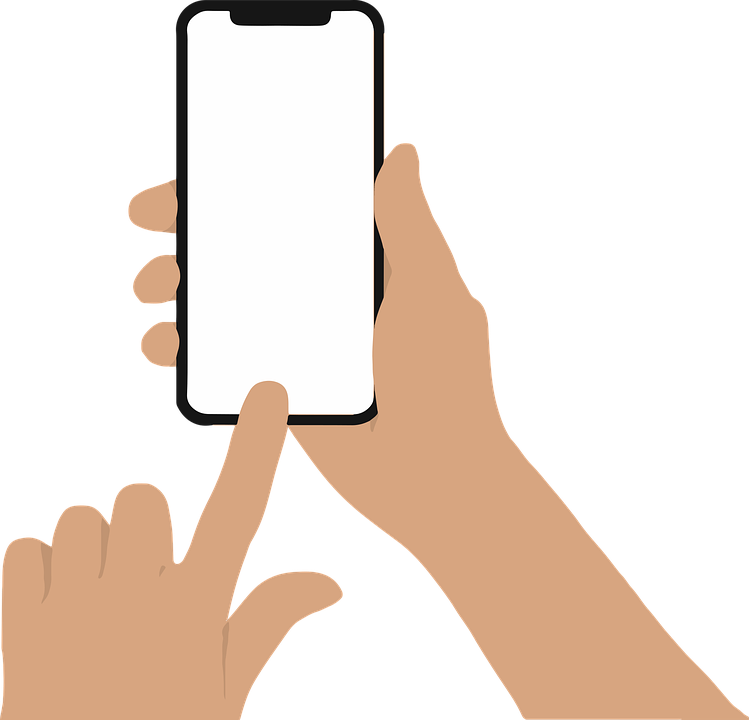 visito
divertido
parque
visita
un
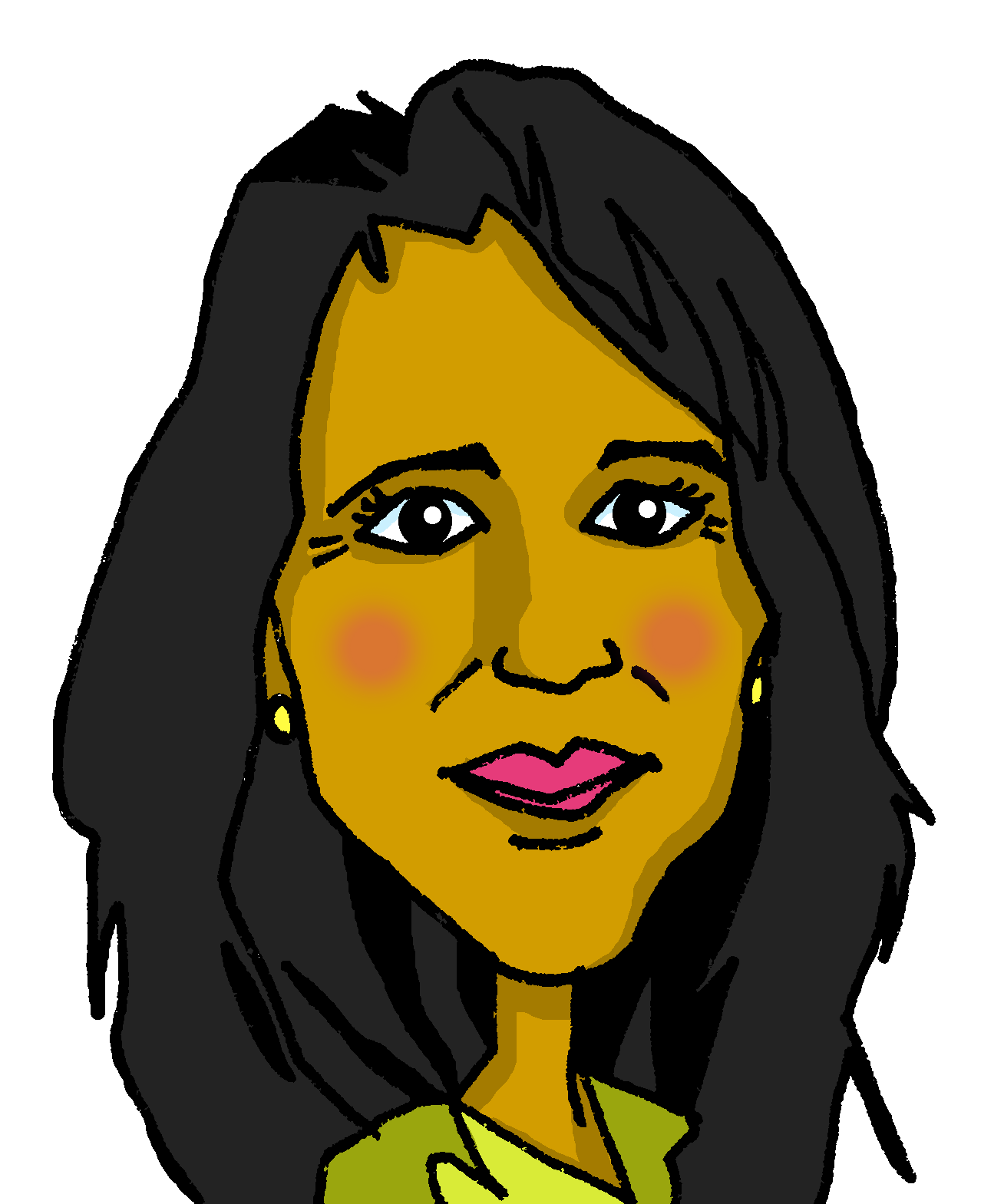 mamá
?
Visito
divertido.
un
parque
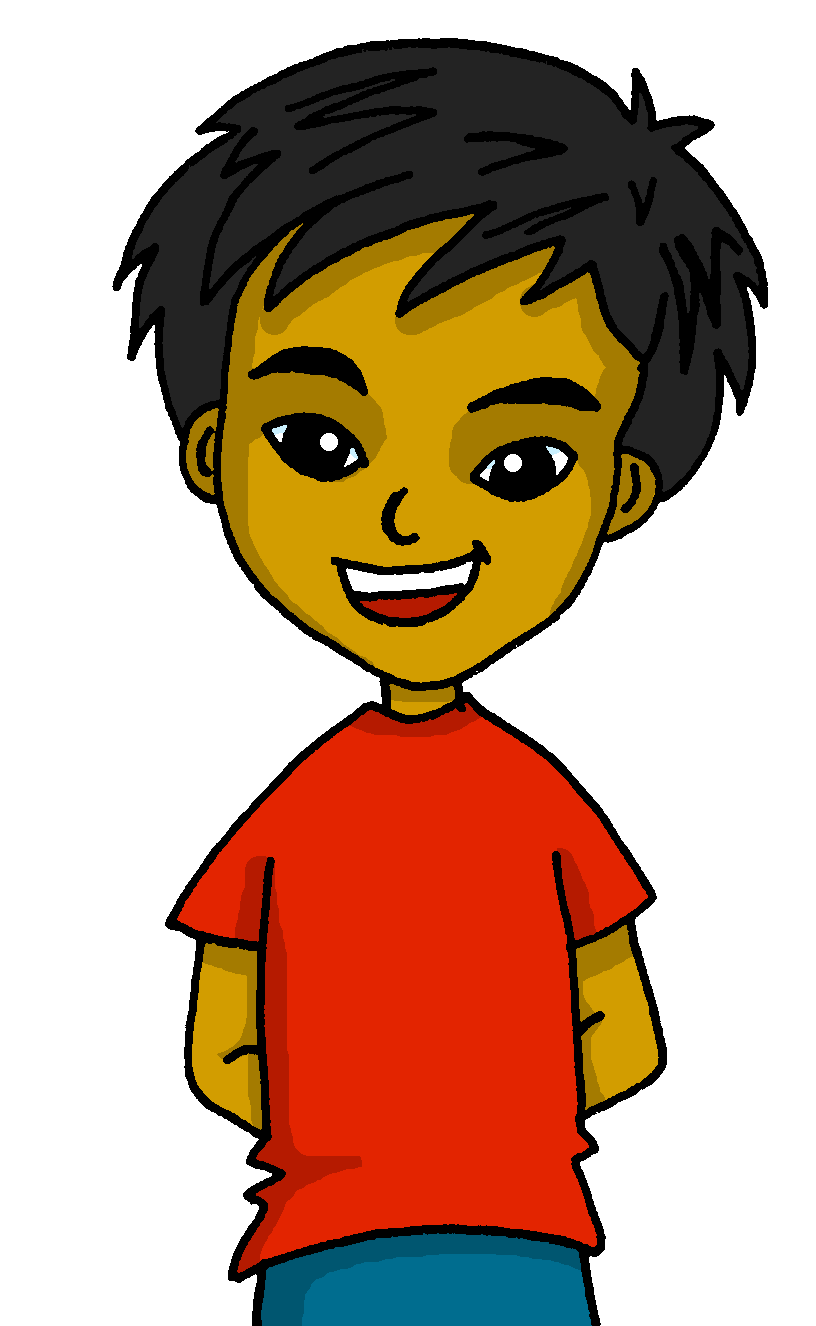 Quique
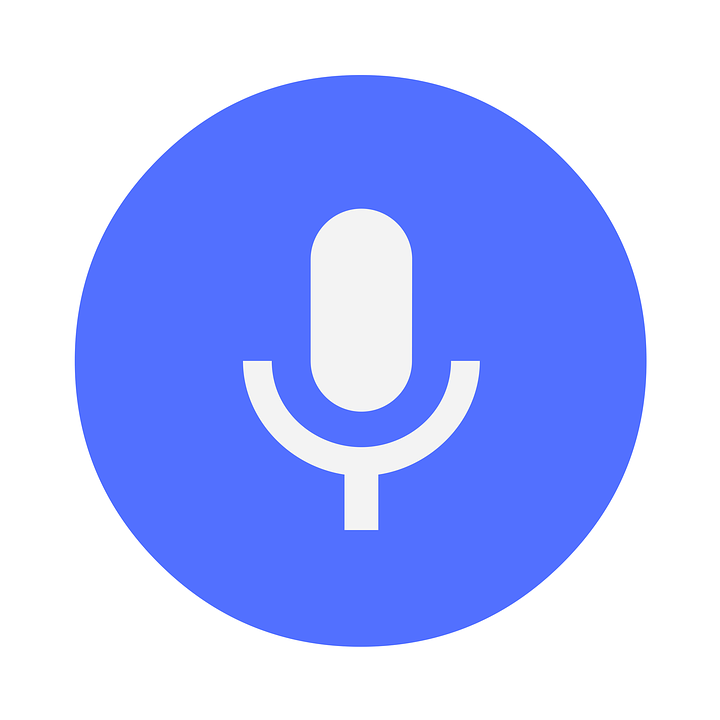 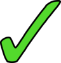 0
(la) voz = voice
lee = read 
graba = record
INICIO
[Speaker Notes: Timing: 5 mins [5 slides in total] [1/5]

Aim: to practise scaffolded spoken production of this week’s key language.

Procedure:
Teacher reads the title of the task and elicits English translation from students.
Click to bring up Spanish instructions and read out loud. Ensure that meanings are clear.
Click to start the timer.
Pupils work in pairs to translate orally and say the sentence aloud in Spanish within the five-second time limit.
Elicit answers from students (either chorally or from individuals).
Click on the blue speaker icon on the phone to bring up the answer.

voz [252] leer [209] grabar [1560]]
Follow up 4:
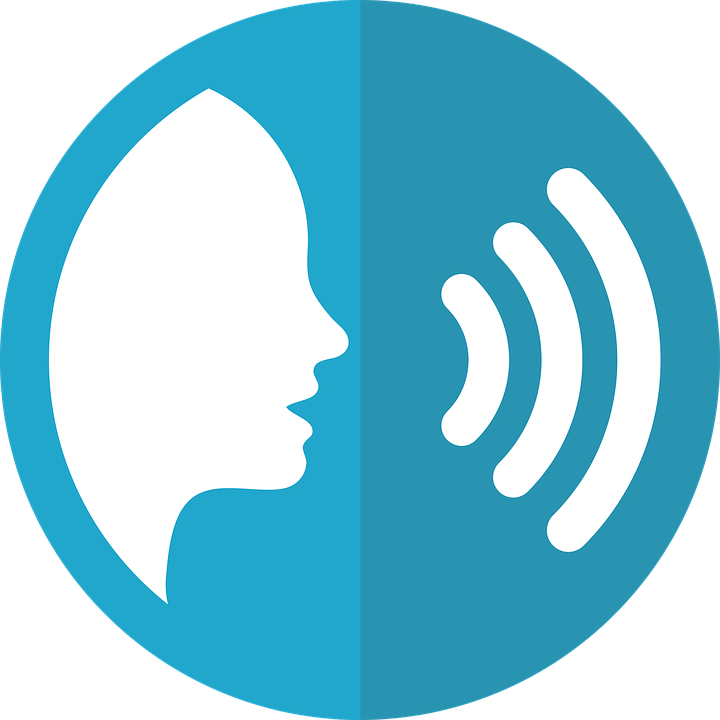 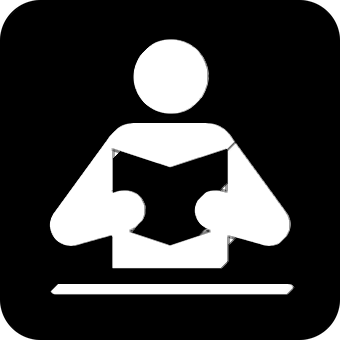 Quique no tiene voz* [2/5]
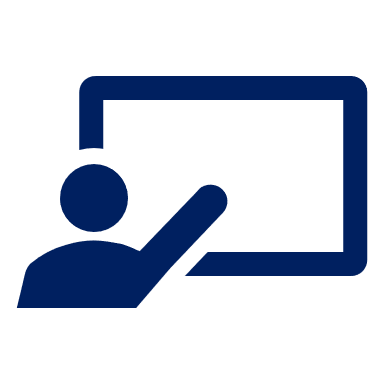 Lee y graba* la frase. ¡Usa las palabras!
leer
hablar
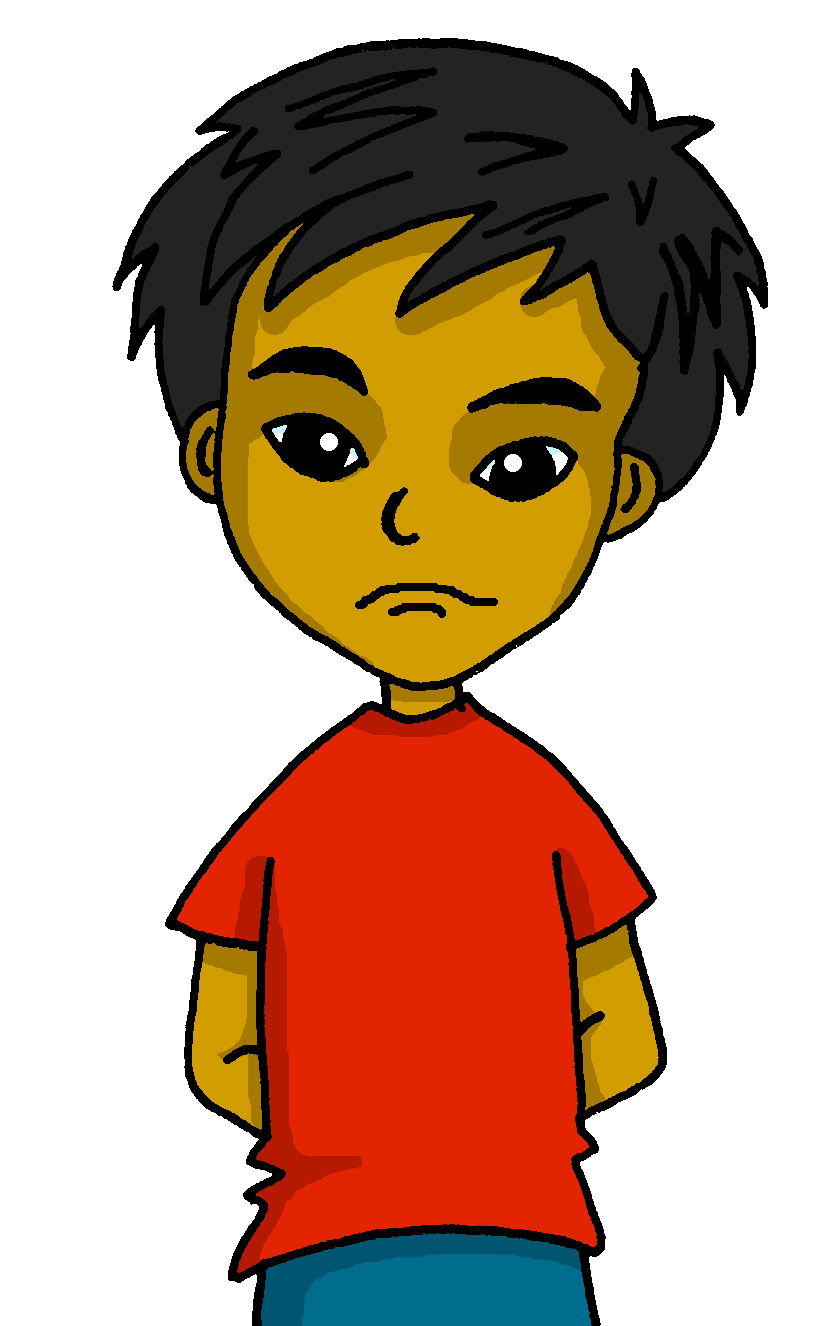 ¡No tengo voz!
¡Ojo! ⚠ Dos palabras extra.
20
2. She uses a weird instrument.
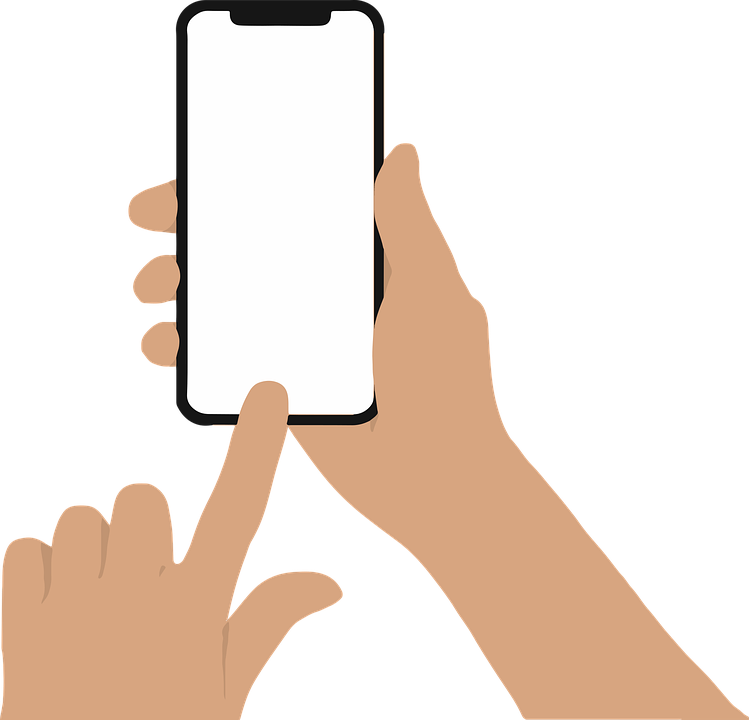 una
instrumento
un
raro
usa
uso
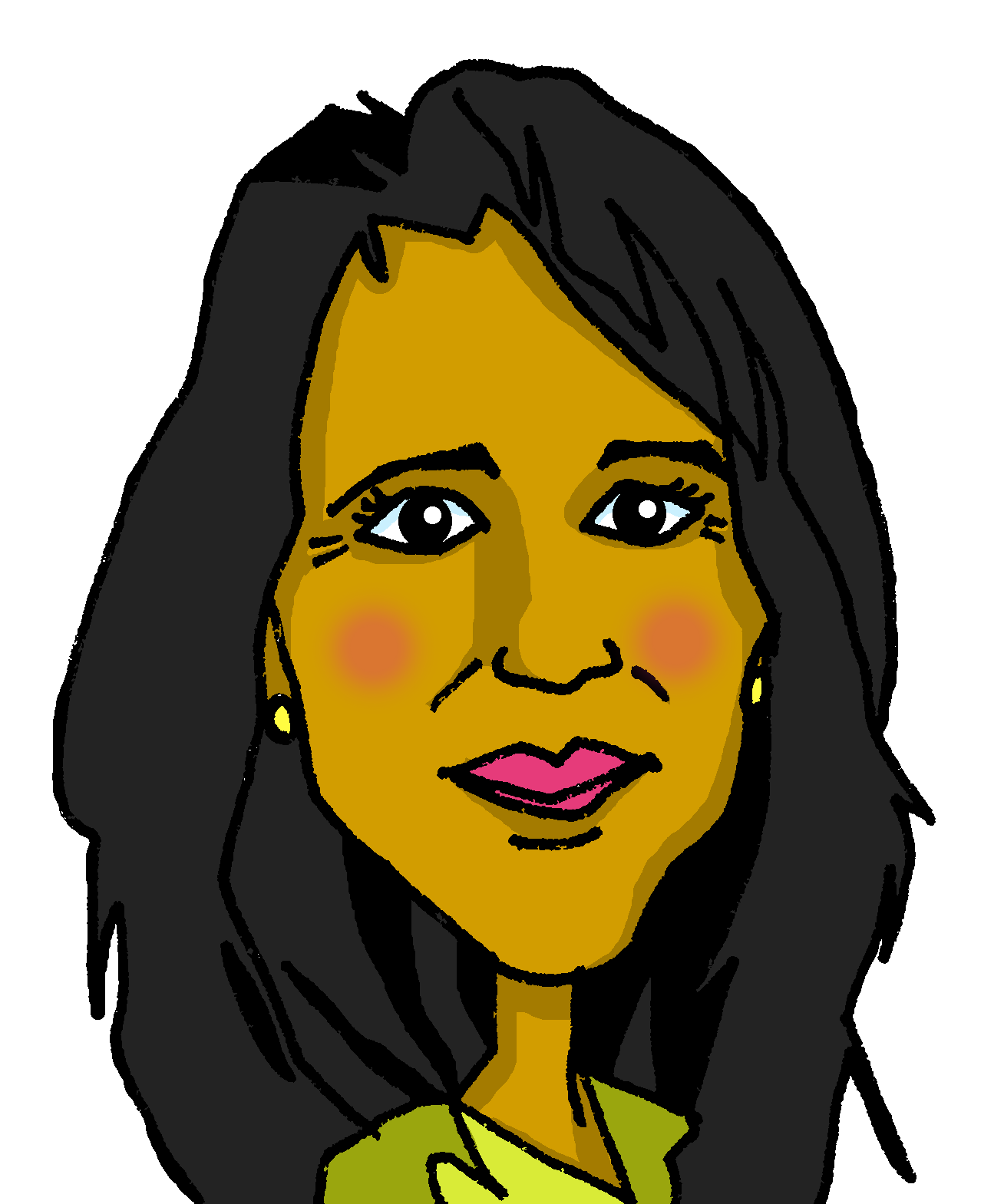 mamá
?
Usa
raro.
un
instrumento
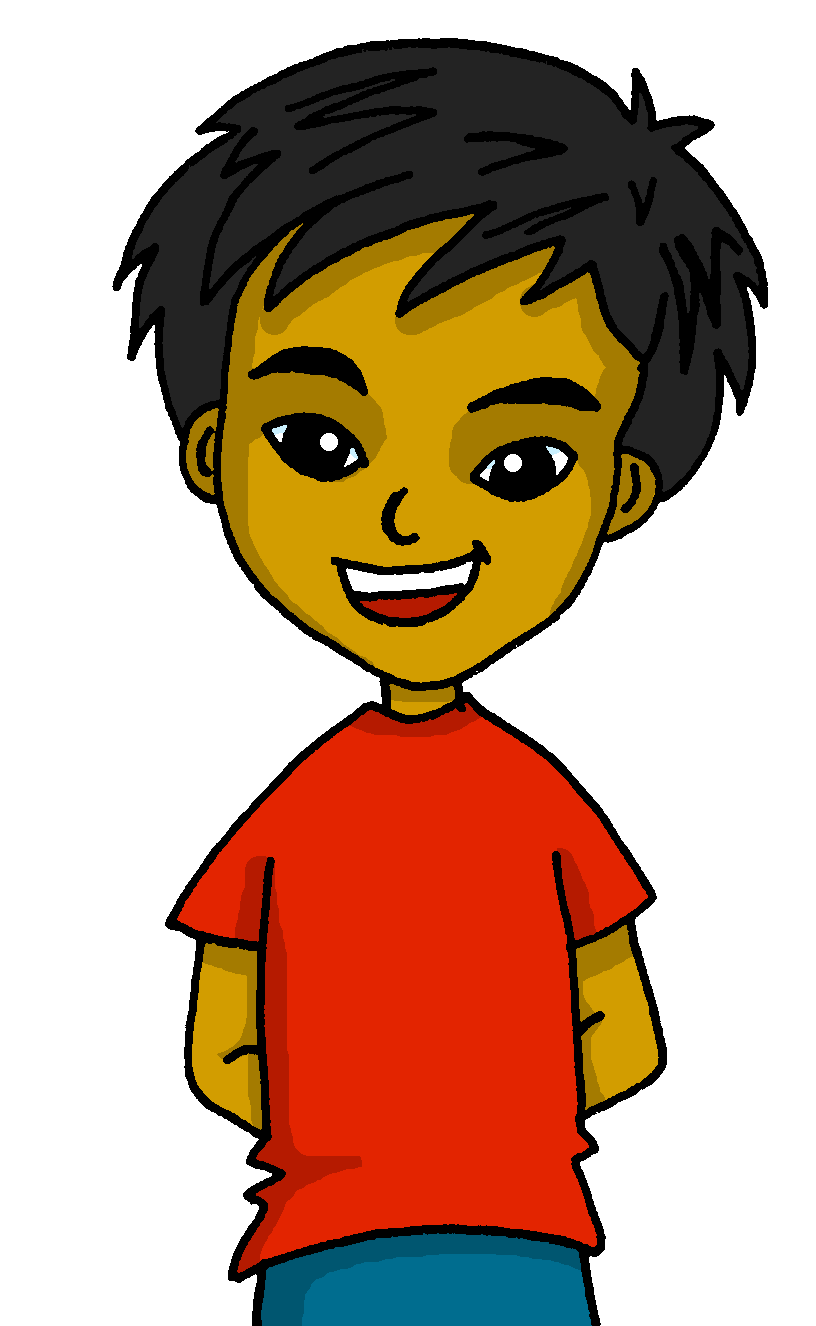 Quique
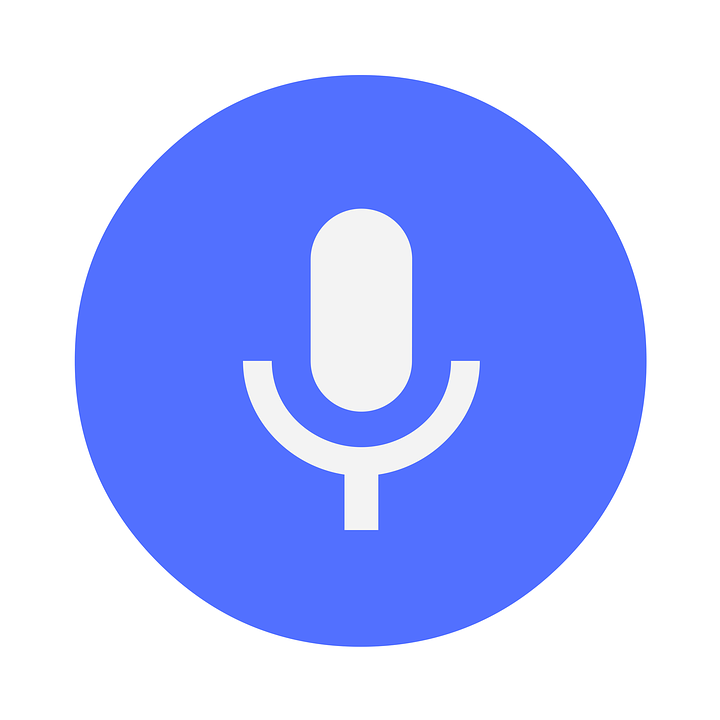 ⚠ Remember: adjectives come after the noun.
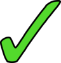 0
(la) voz = voice
lee = read 
graba = record
INICIO
[Speaker Notes: [2/5]]
Follow up 4:
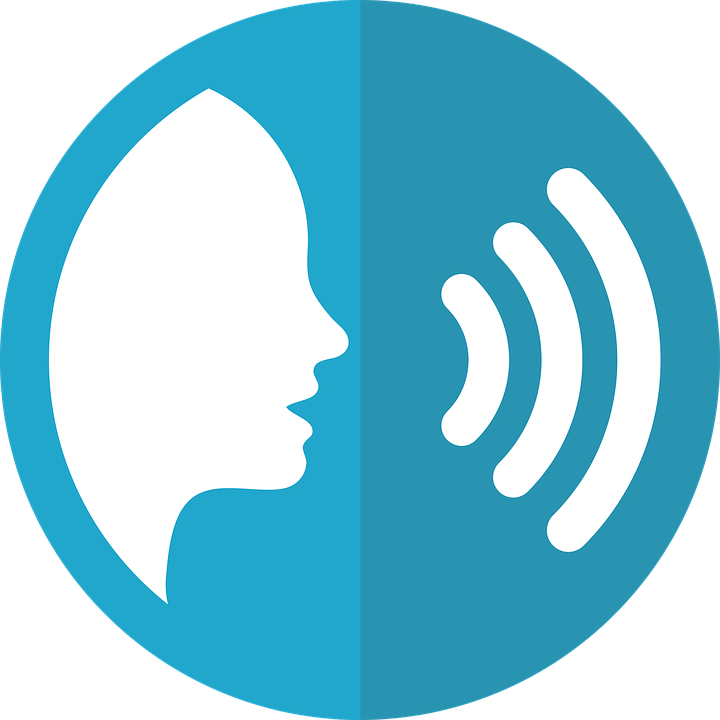 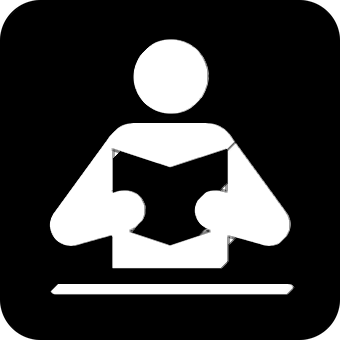 Quique no tiene voz* [3/5]
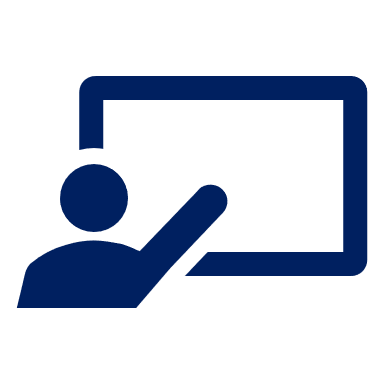 Lee y graba* la frase. ¡Usa las palabras!
leer
hablar
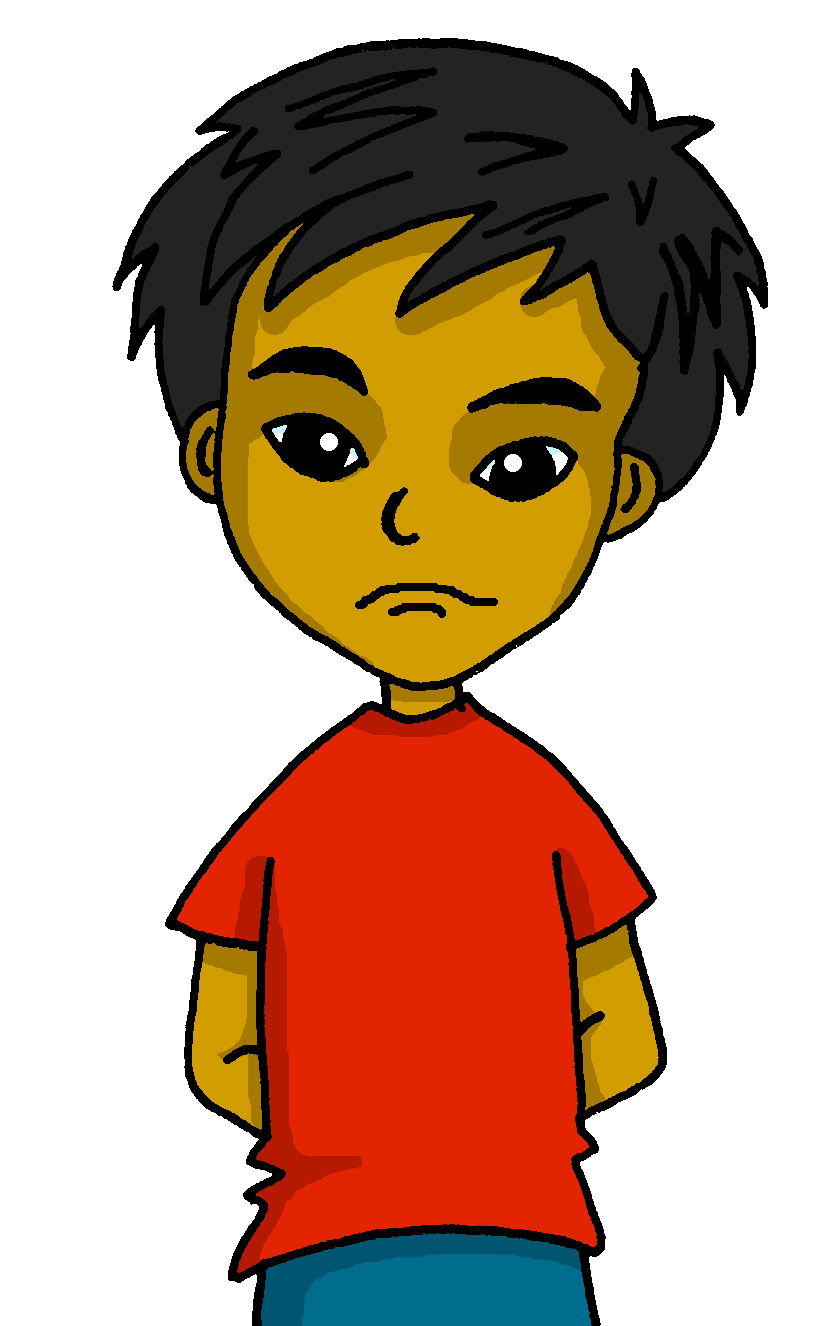 ¡No tengo voz!
¡Ojo! ⚠ Una palabra extra.
60
3. I create a drawing on paper.
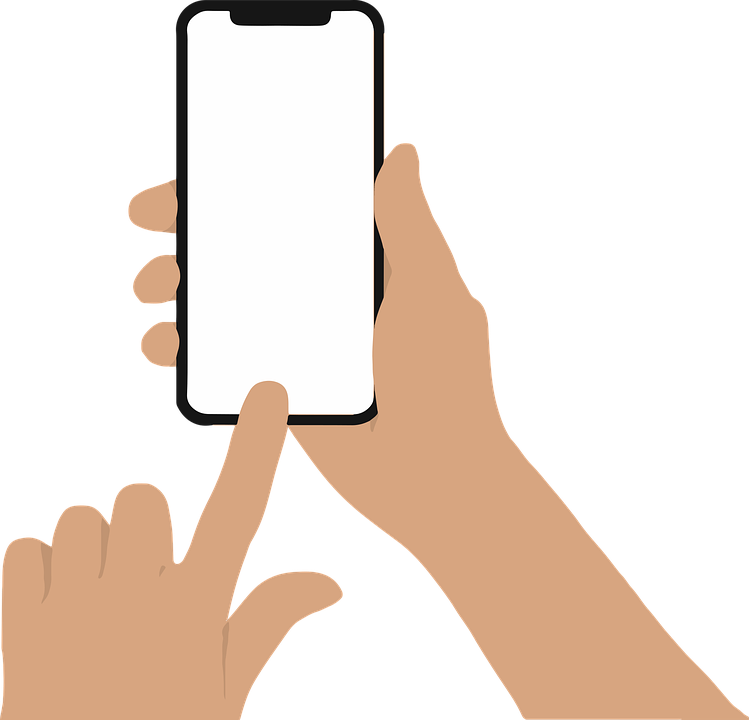 una
dibujo
en
creo
crea
papel
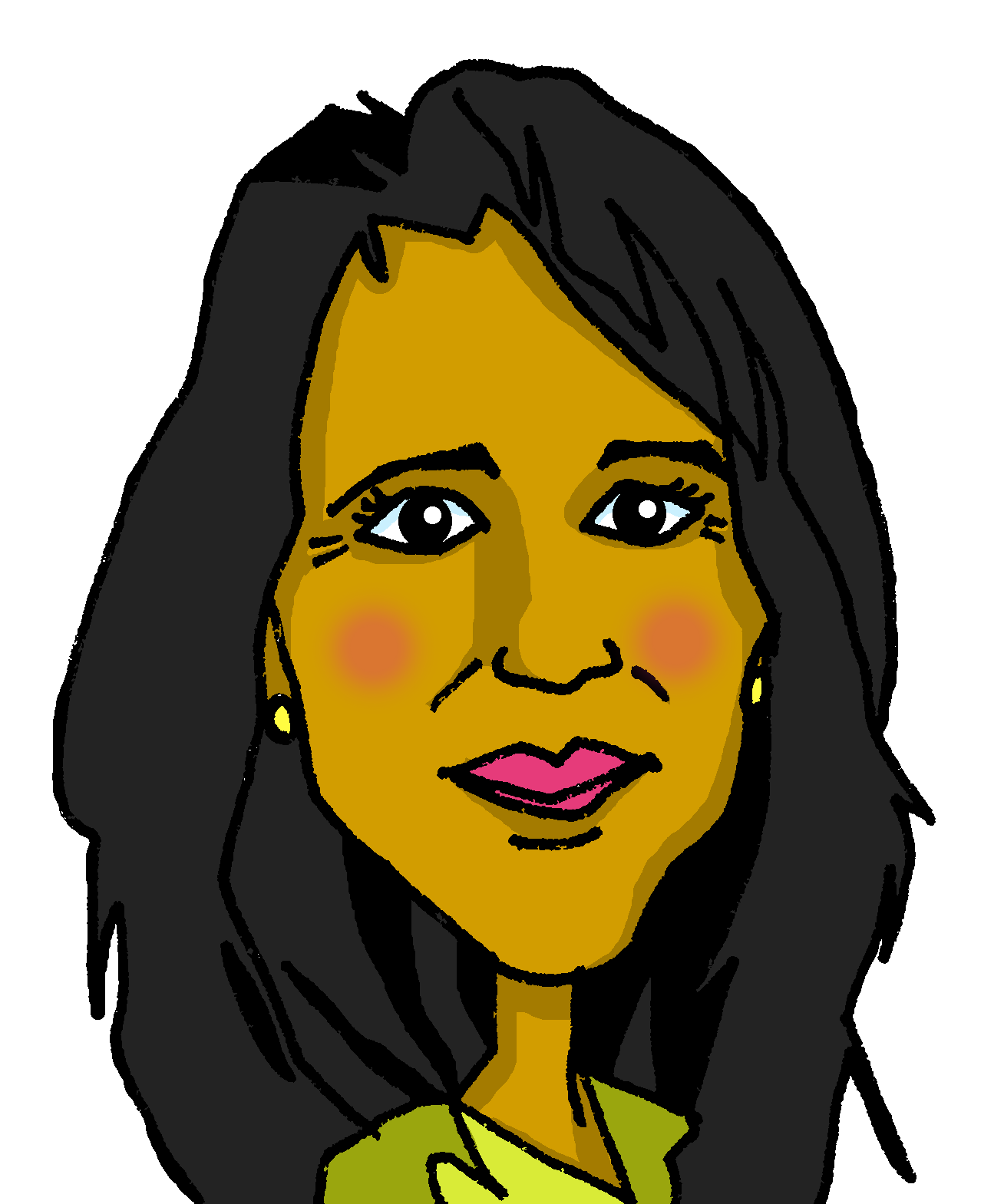 mamá
?
Creo
en papel.
un
dibujo
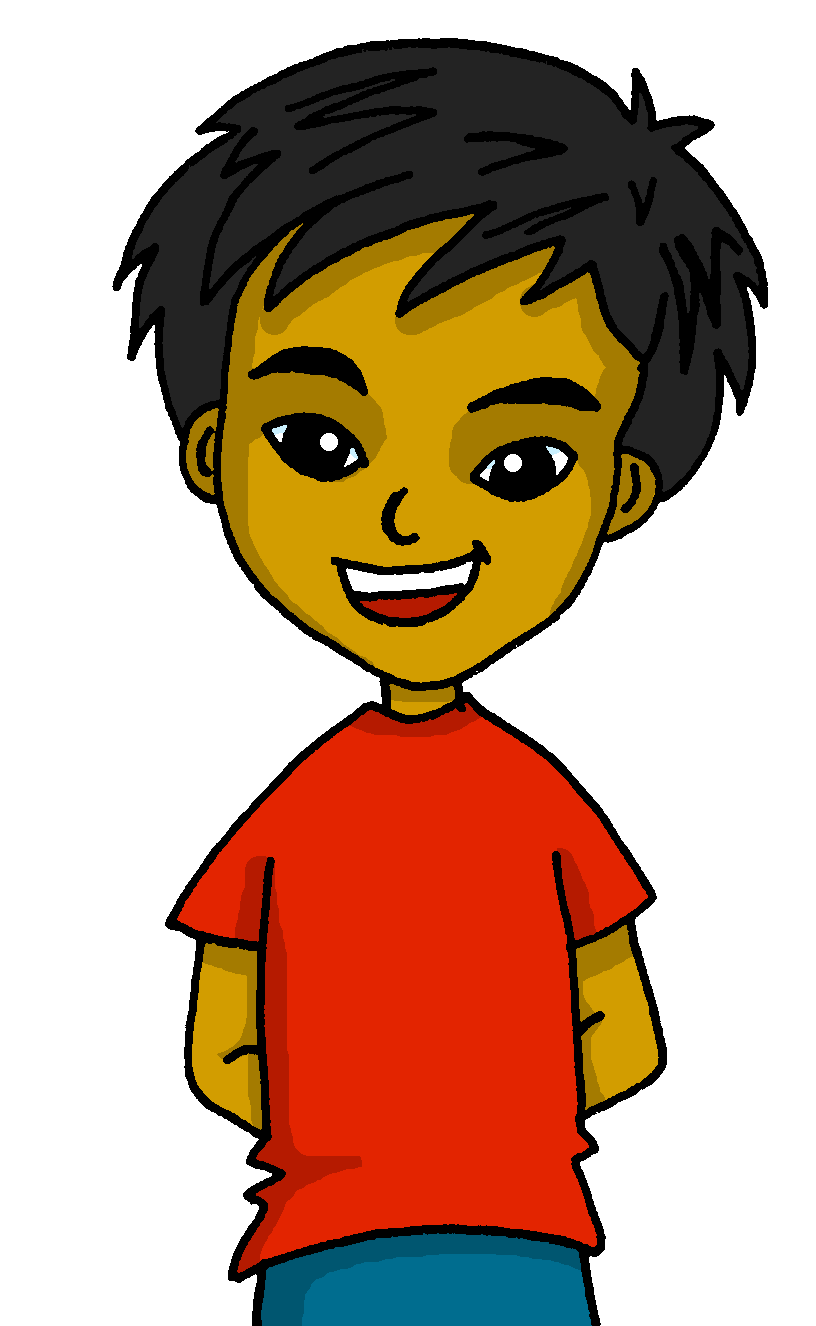 Quique
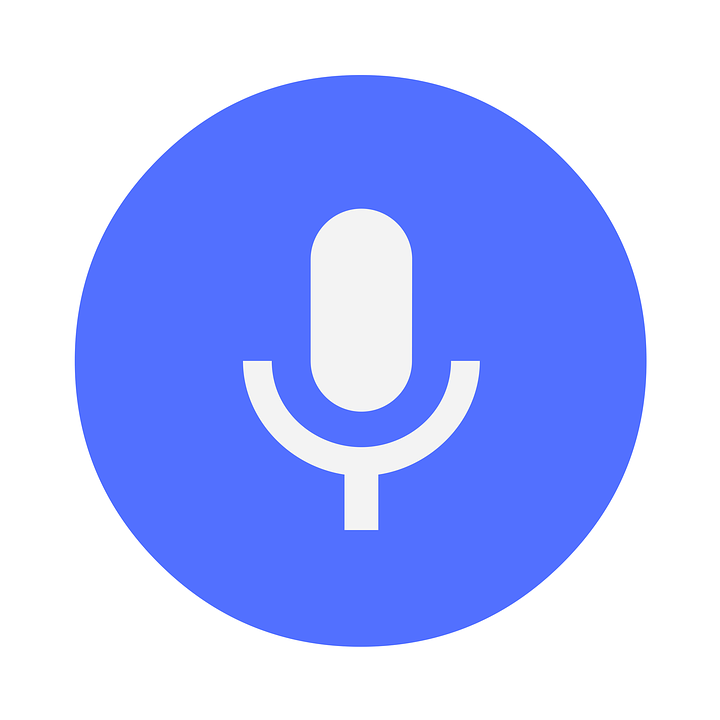 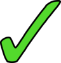 0
(la) voz = voice
lee = read 
graba = record
INICIO
[Speaker Notes: [3/5]]
Follow up 4:
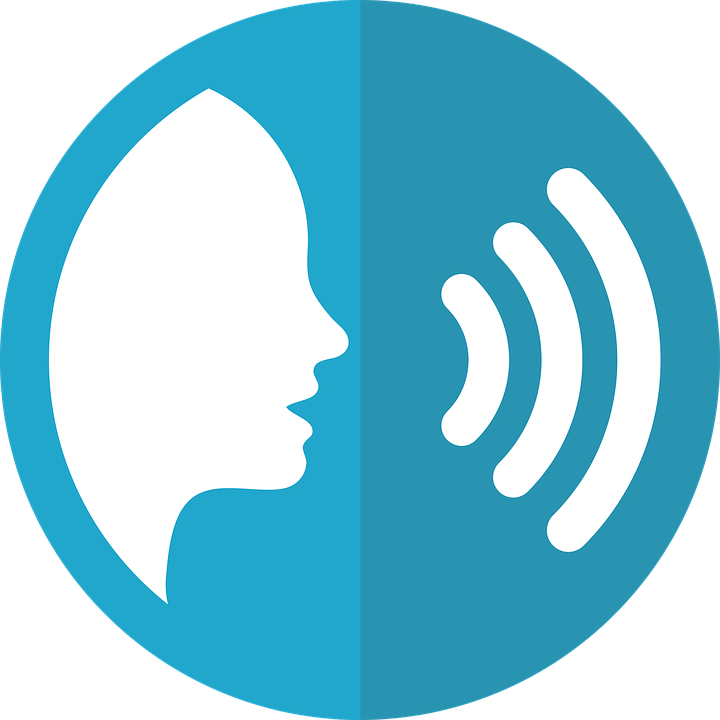 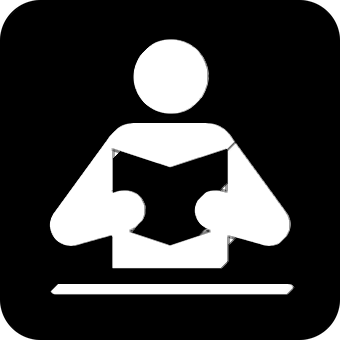 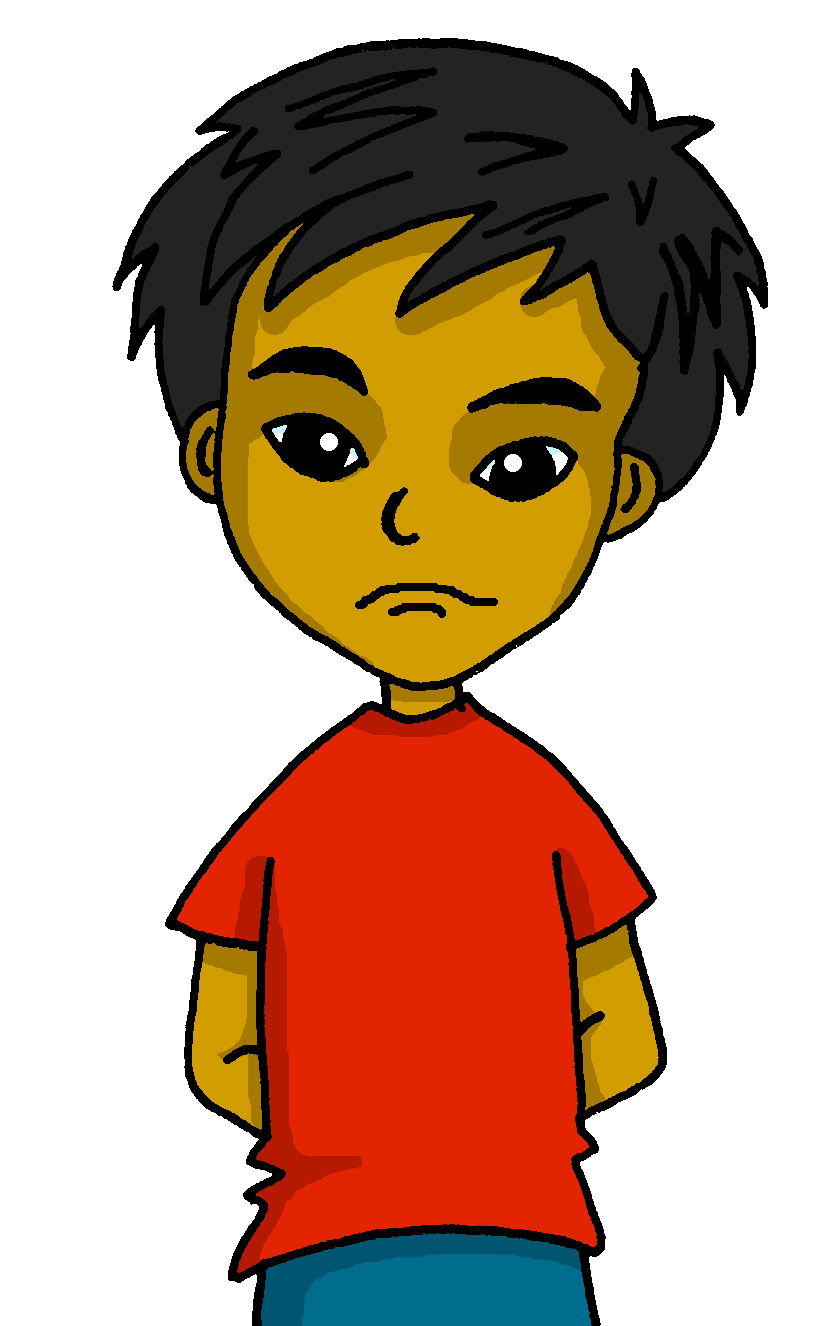 ¡No tengo voz!
Quique no tiene voz* [4/5]
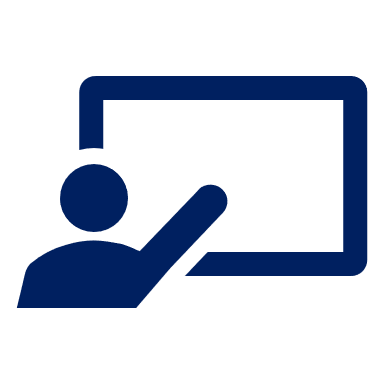 Lee y graba* la frase. ¡Usa las palabras!
leer
hablar
¡Ojo! ⚠ Dos palabras extra.
⚠ and they agree (match) the noun they are describing.
60
4. I visit an old park.
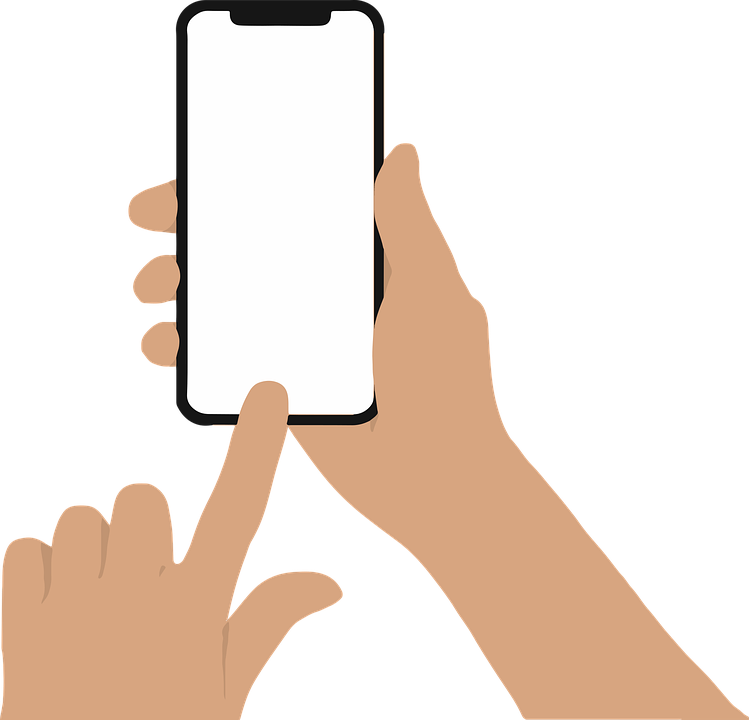 un
visito
parque
viejo
vieja
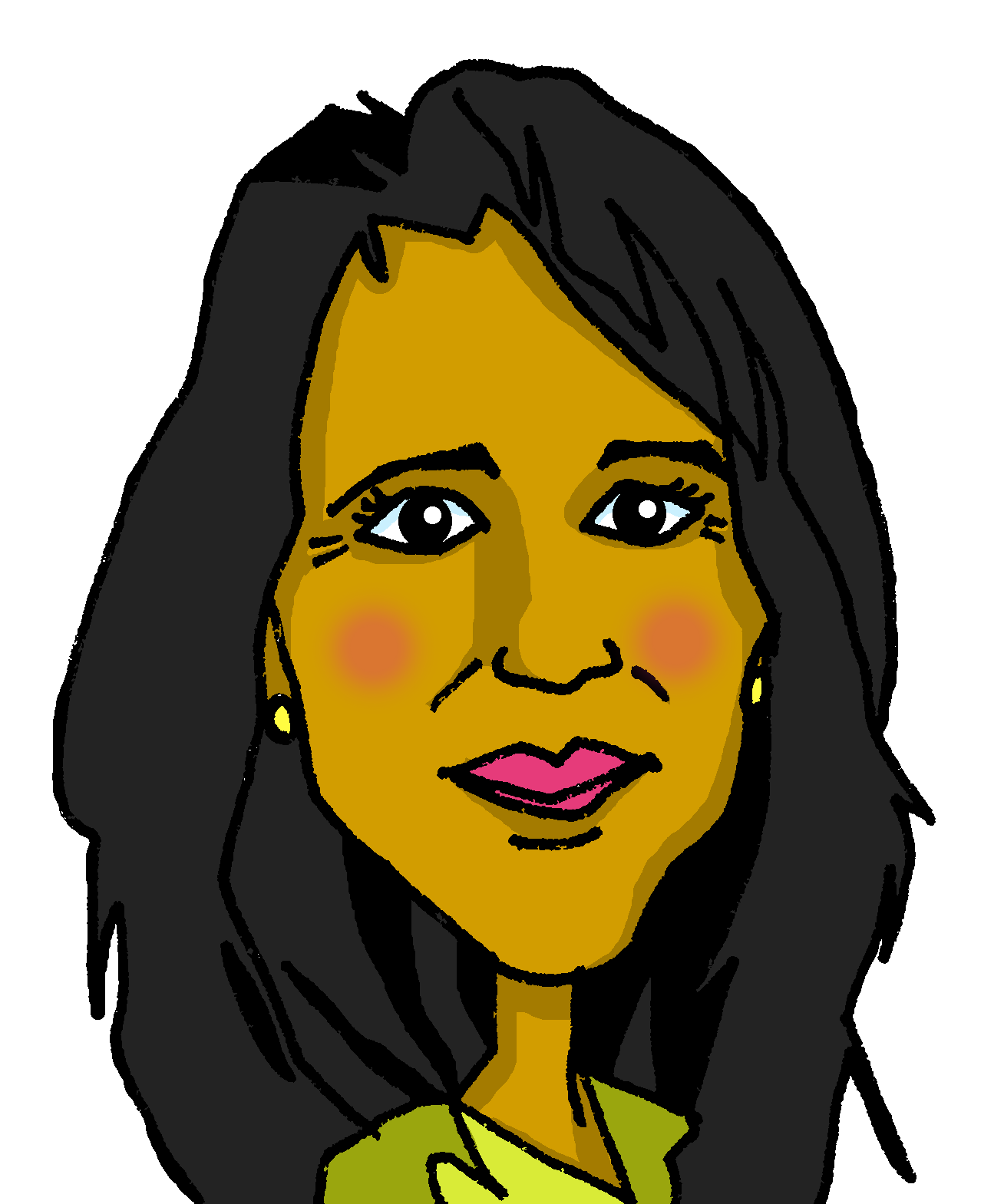 mamá
?
Visito
viejo.
un
parque
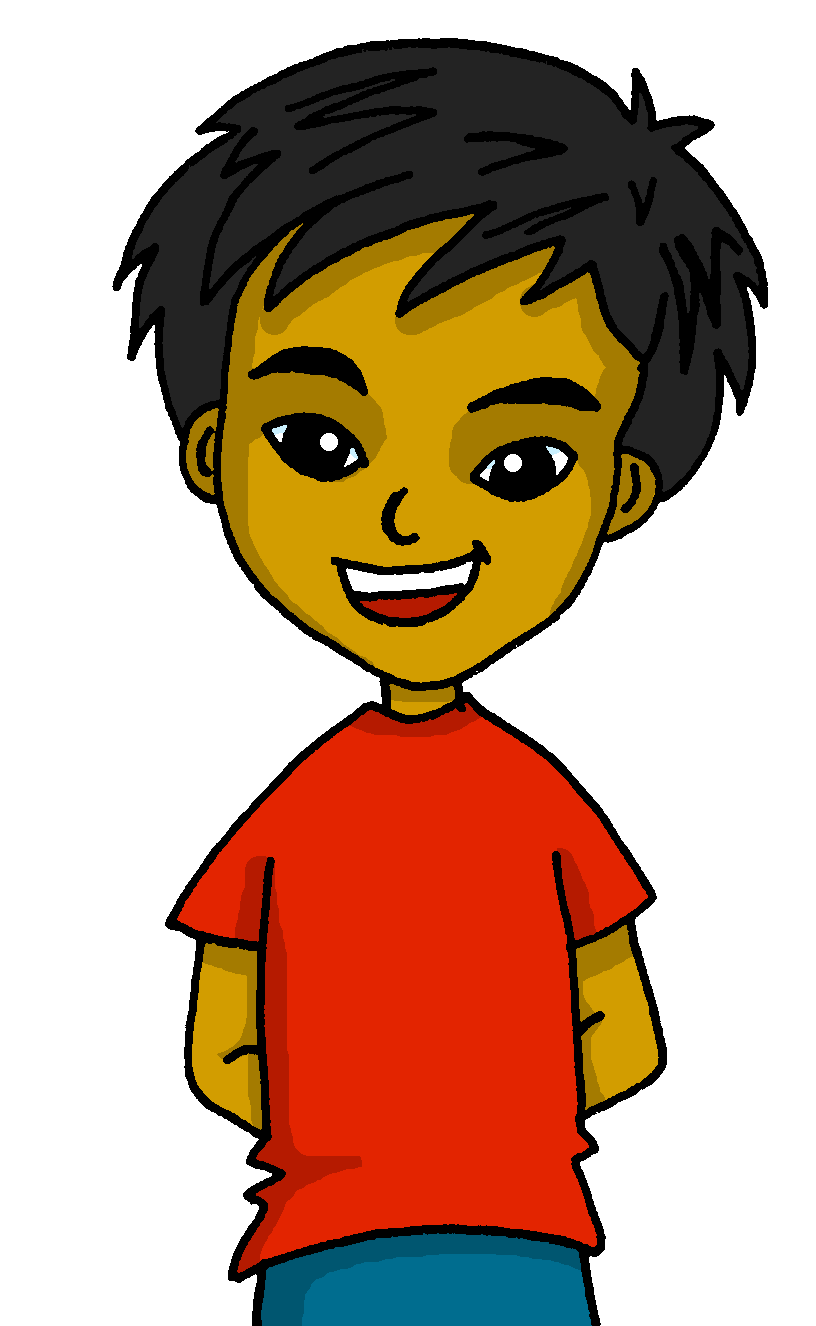 Quique
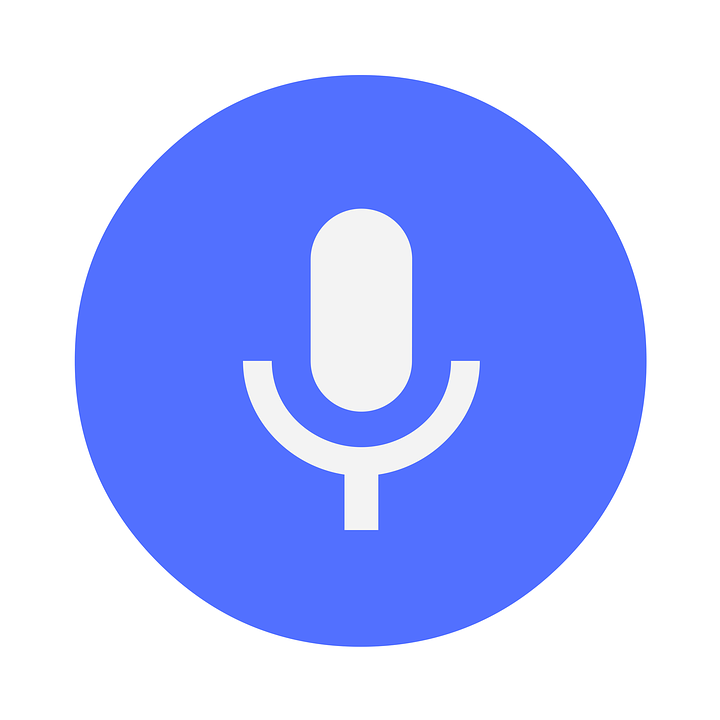 ⚠ Remember: adjectives come after the noun.
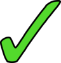 0
(la) voz = voice
lee = read 
graba = record
INICIO
[Speaker Notes: [4/5]]
Follow up 4:
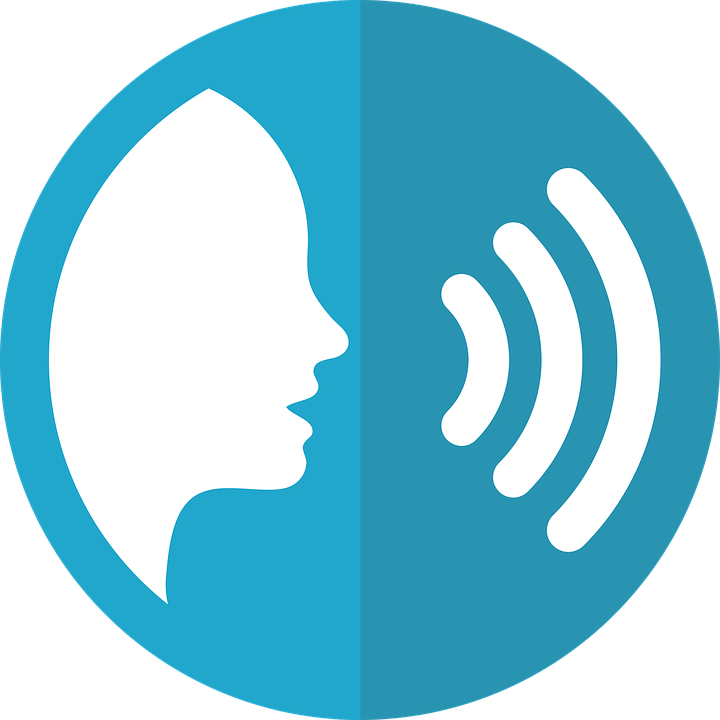 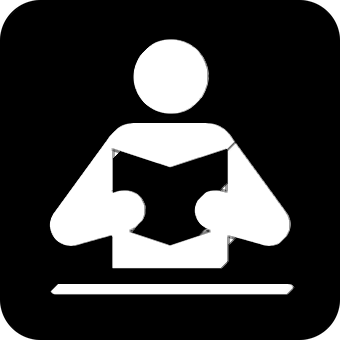 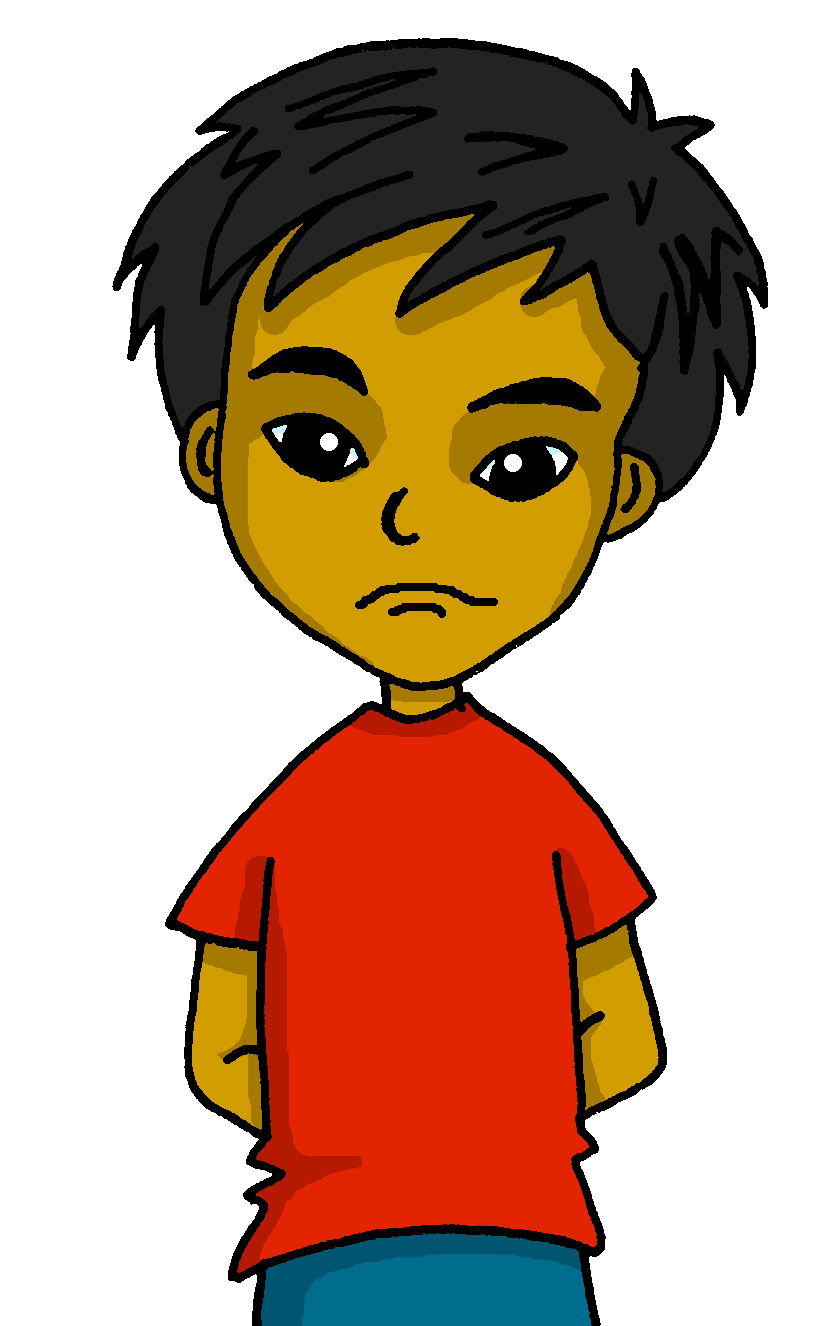 ¡No tengo voz!
Quique no tiene voz* [5/5]
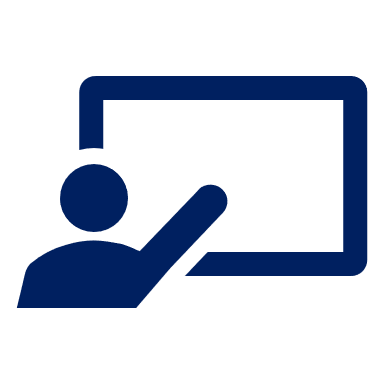 Lee y graba* la frase. ¡Usa las palabras!
leer
hablar
¡Ojo! ⚠ Dos palabras extra.
⚠ and they agree (match) the noun they are describing.
60
5. She searches for a new plant.
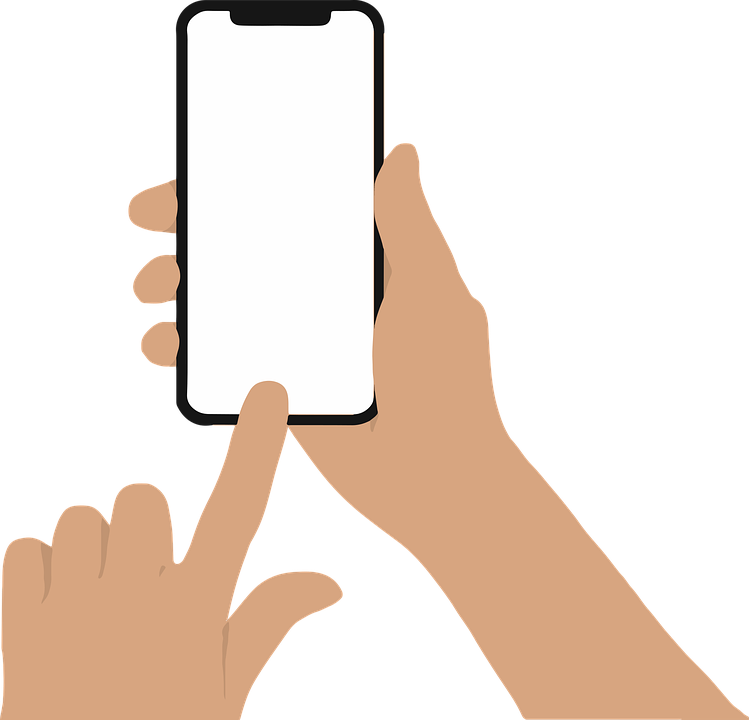 nueva
busco
busca
una
nuevo
planta
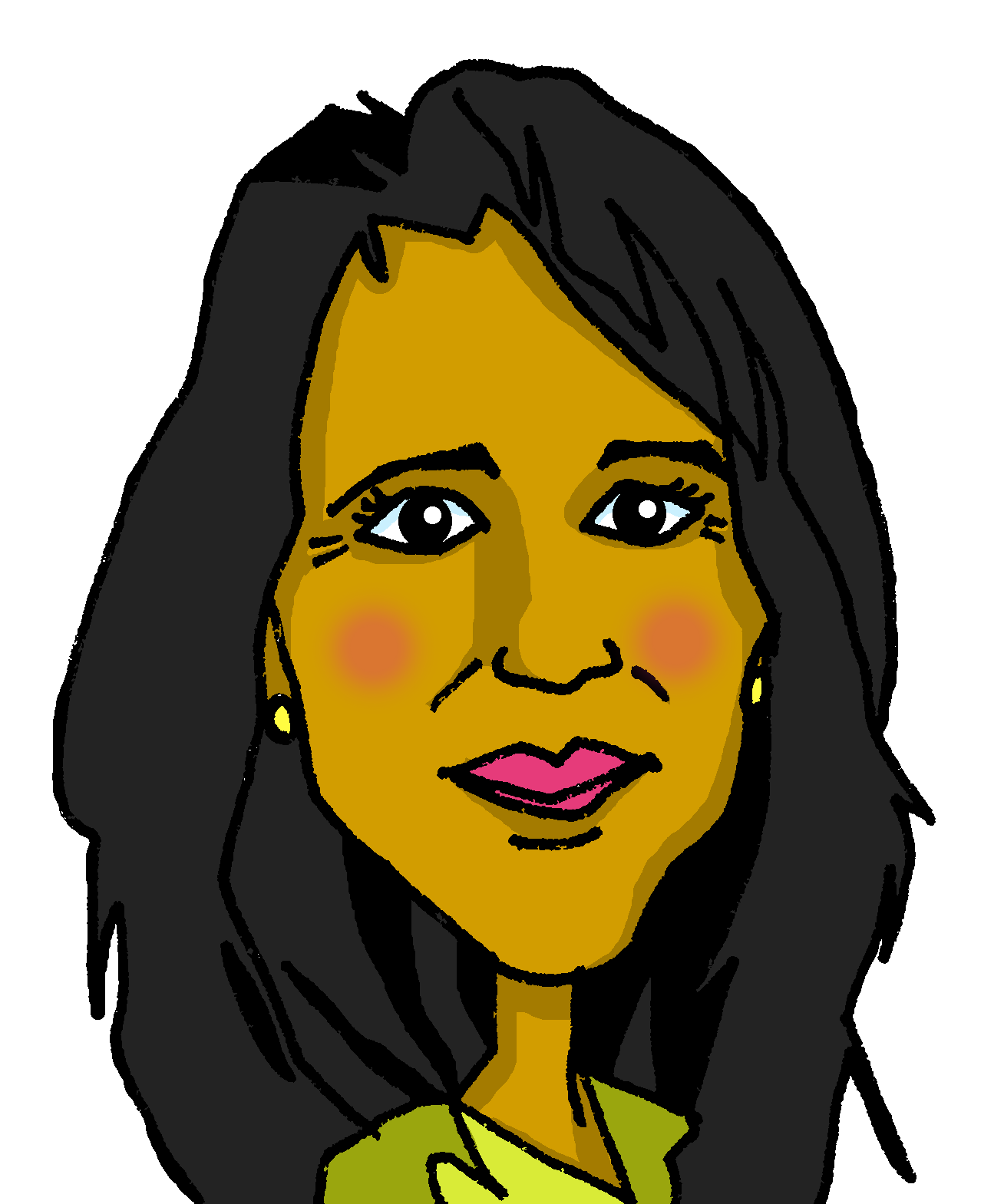 mamá
?
Busca
nueva.
una
planta
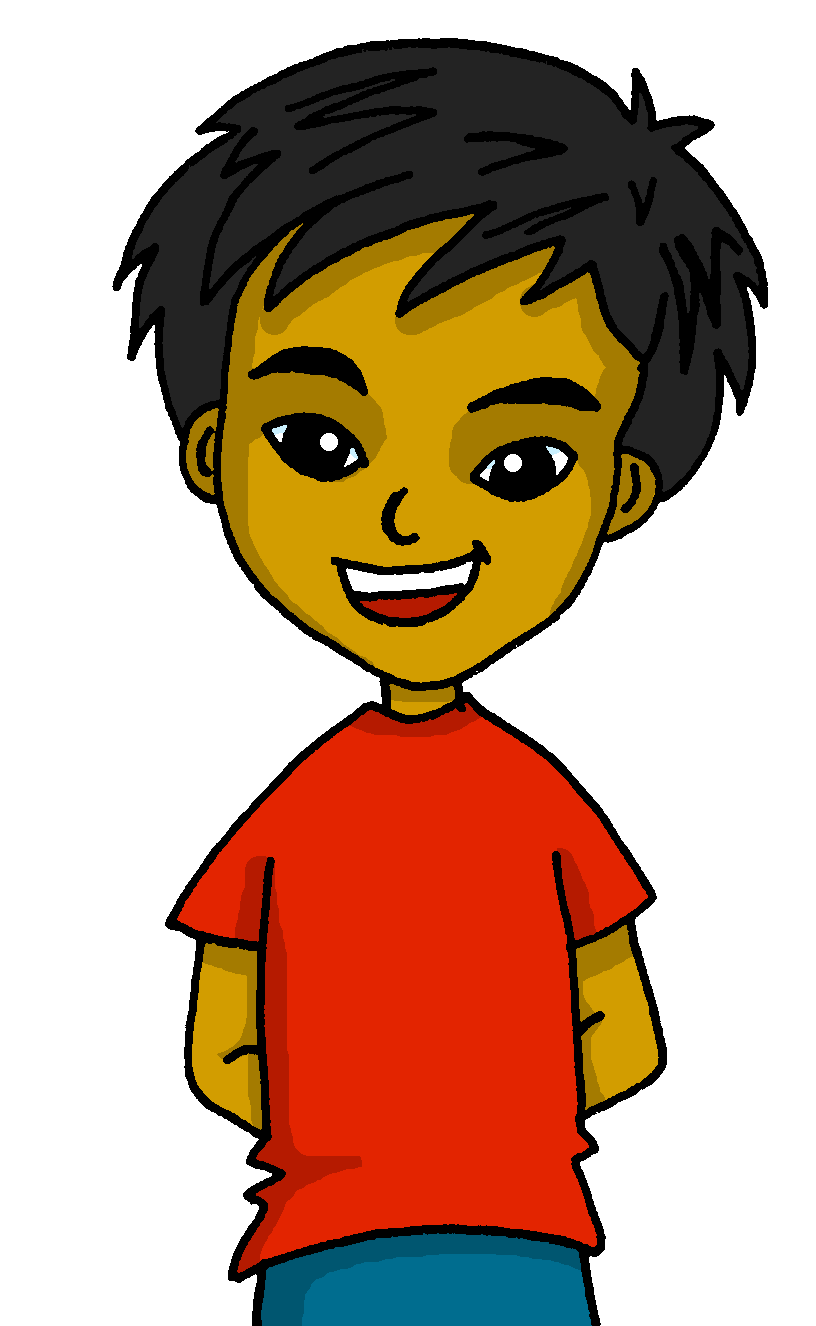 Quique
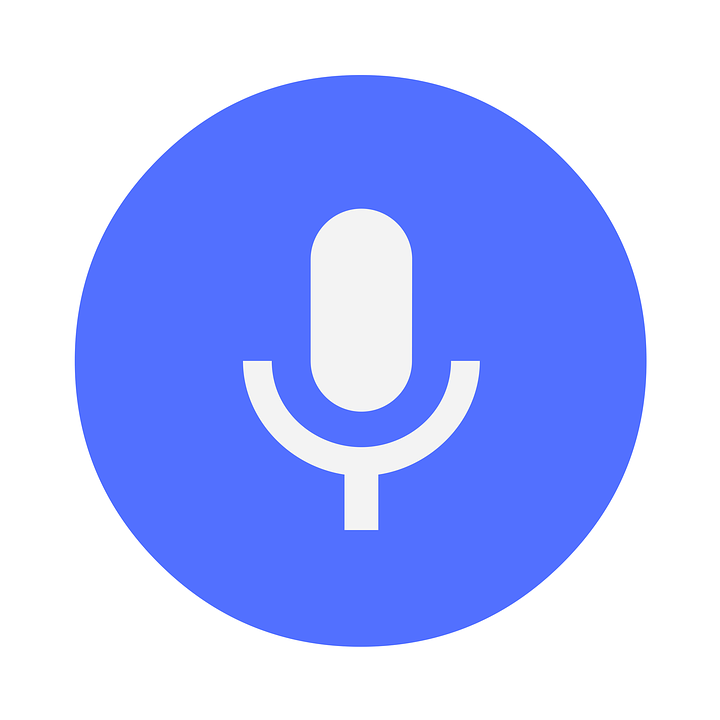 ⚠ Remember: adjectives come after the noun.
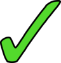 0
(la) voz = voice
lee = read 
graba = record
INICIO
[Speaker Notes: [5/5]]
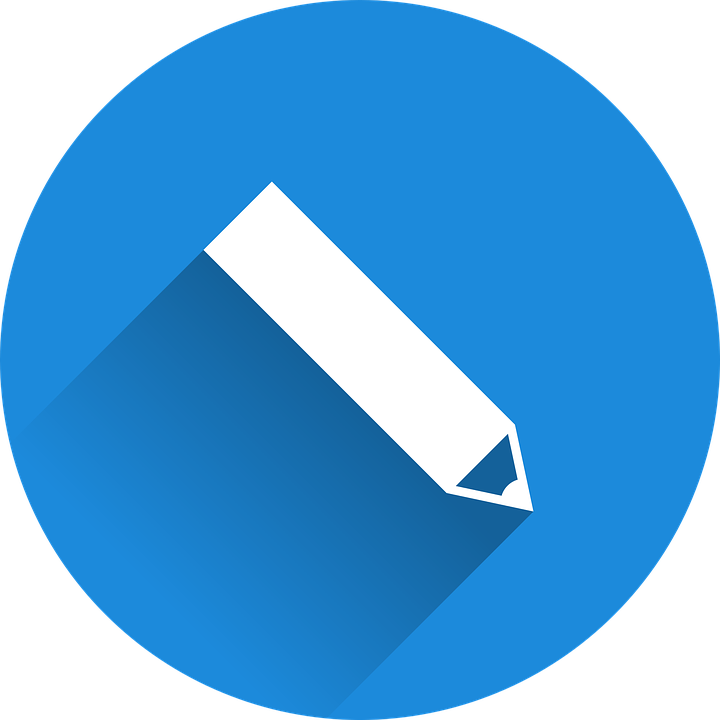 Escribe 5 frases en español.
Follow up 5:
información
una iglesia
un museo
un parque
una plaza
una palabra
una idea
una hoja
un mensaje
un instrumento
una cosa
una planta
un libro
una regla
escribir
[I search][S/he searches][I create][S/he creates][I present][S/he presents][I use]S/he uses][I visit][S/he visits]
[Speaker Notes: Timing: 8 minutes

Aim: to practise written production of new 1st and 3rd person verb forms and written comprehension of previously taught vocabulary.

Procedure:1. Pupils write five sentences using five different verb forms, translating from English into Spanish, and then selecting appropriate sentence endings from the Spanish items in the yellow box on the right.2. Pupils read each other their sentences and the listening partners interprets into English.]
Follow up extra:
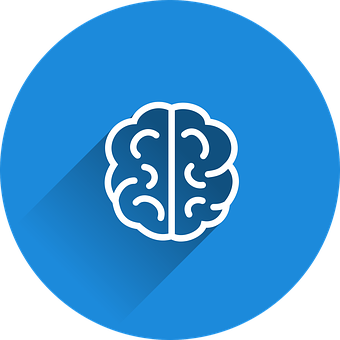 Escribe en español: Can you get at least 15 points?
vocabulario
vocabulario
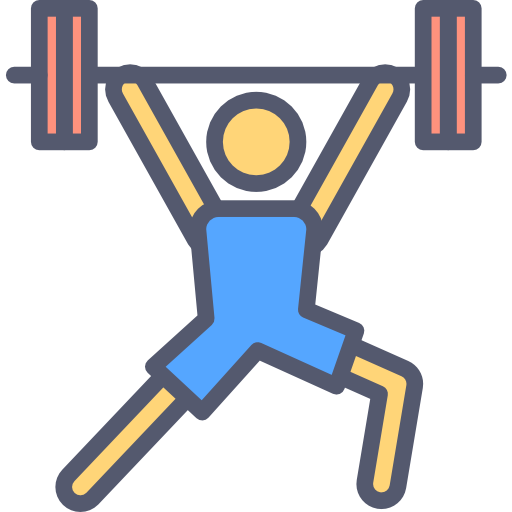 importante
¿dónde?
imposible
x3
feliz
increíble
una regla
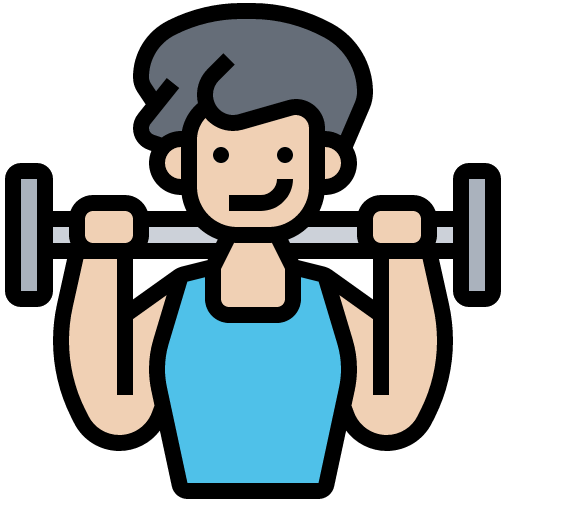 una idea
un lápiz
una hoja
x2
un mensaje
una palabra
tienes
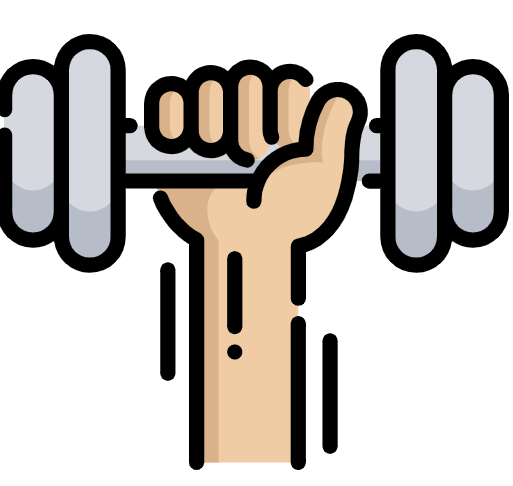 un museo
visitar
una iglesia
x1
un parque
con
una plaza
[Speaker Notes: Timing: 6 minutes

Aim: to practise written production of vocabulary for this week and previous weeks. 

Procedure:
1.  Pupils need to write the Spanish for as many words as possible, aiming to get at least 15 points (but more if possible).
2. Click for Spanish answers.]
Handout: Follow up extra:
Follow up extra:
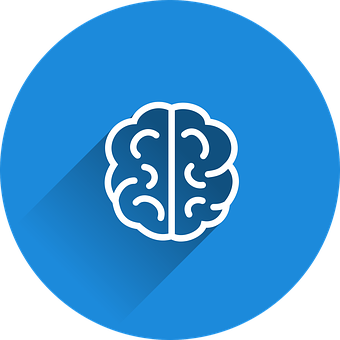 Escribe en español: Can you get at least 15 points?
vocabulario
vocabulario
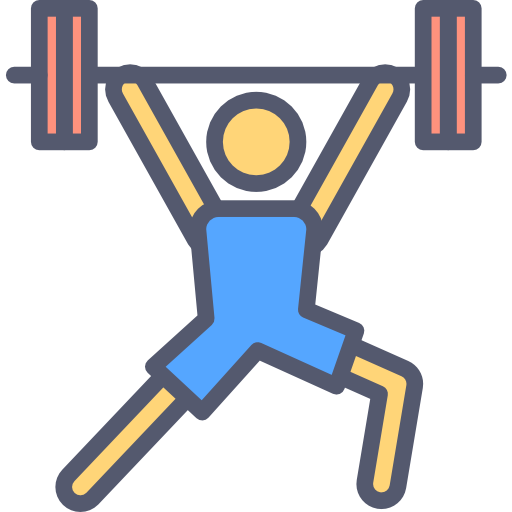 x3
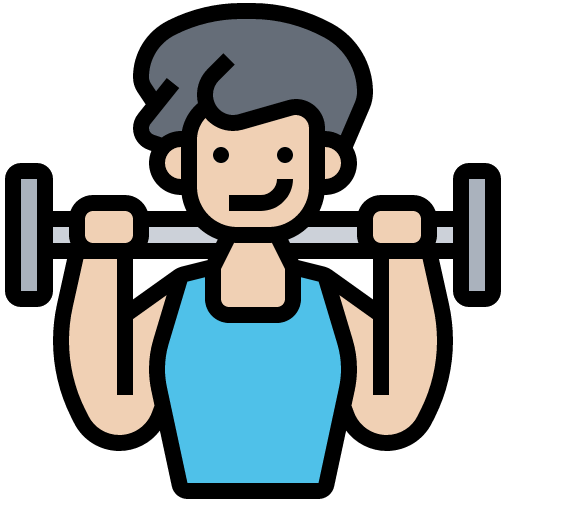 x2
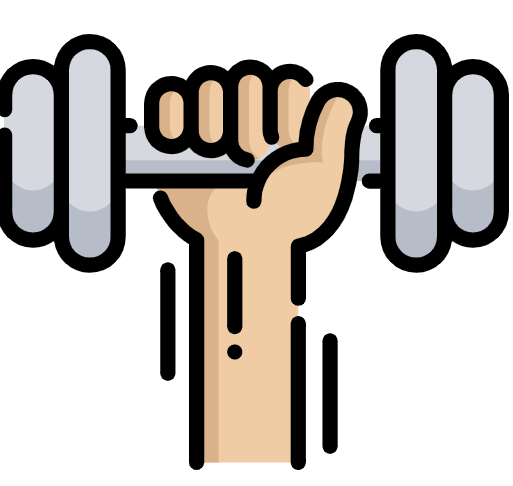 x1
[Speaker Notes: Timing: 6 minutes

Aim: to practise written production of vocabulary for this week and previous weeks. 

Procedure:
1.  Pupils need to write the Spanish for as many words as possible, aiming to get at least 15 points (but more if possible).
2. Click for Spanish answers.]